Magnet design for EMuS experiment
Hou Zhilong （houzl@ihep.ac.cn)
Xie Zongtai, Zhao Guang, Yuan Ye, Nikos Vassilopoulos, Chen Yuan 
2018.11.20
[Speaker Notes: Goof afternoon, I’m Hou Zhilong. I will give a report on the magnet design for EMuS experiment.]
Contents
Magnet design for the target station 
Magnetic Field design
Mechanical design and analysis
Manufacture and test of coil 
Magnet design for the superferric dipole
Magnetic Field design
Mechanical analysis
Conceptual design for the transport line magnet
Summary
[Speaker Notes: There are three parts in my report.
First I will introduce the magnet design for the target station
Then I will introduce the superferric dipole magnet design
Following that, I will introduce the conceptual design for the transport line magnet.
I will give a brief summary at last.]
EMuS  layout
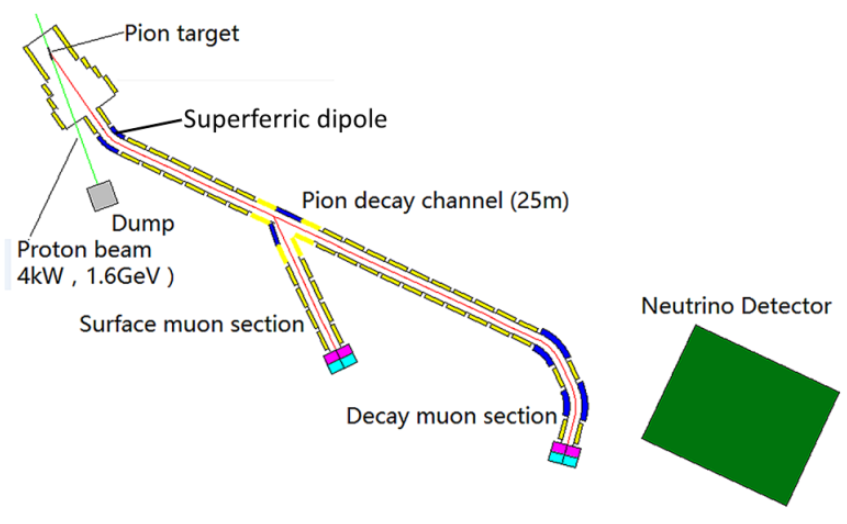 Target station magnet- 
               4-coils/3-steps
Superferric dipole
Transport magnet
Target station magnet
Transport magnet
[Speaker Notes: This picture shows the EMuS layout.
There are three kinds of magnet, target station magnet for capturing and collecting particles , superferric dipole for bending particles , and transport magnet for transfering particles.]
Magnet design for the target station
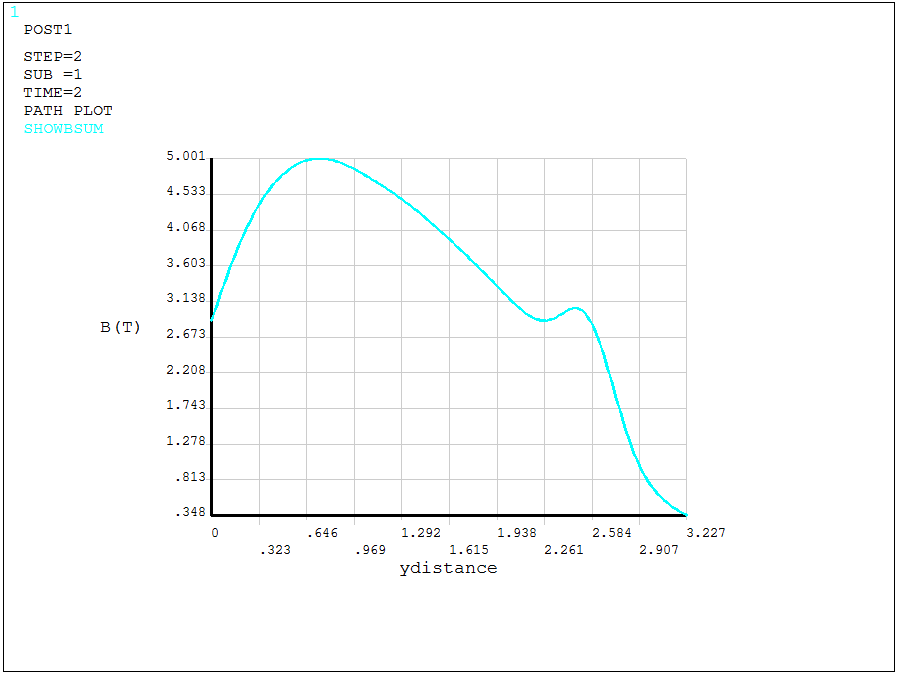 Physics Requirements
Peak field – 5T
Peak field – 4.5T
Peak  field - 1T
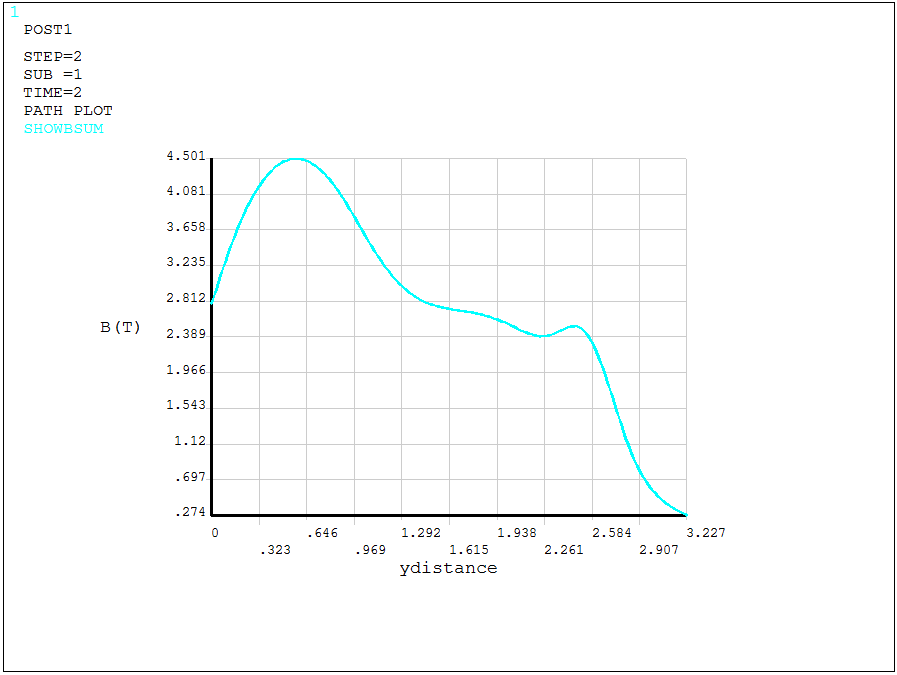 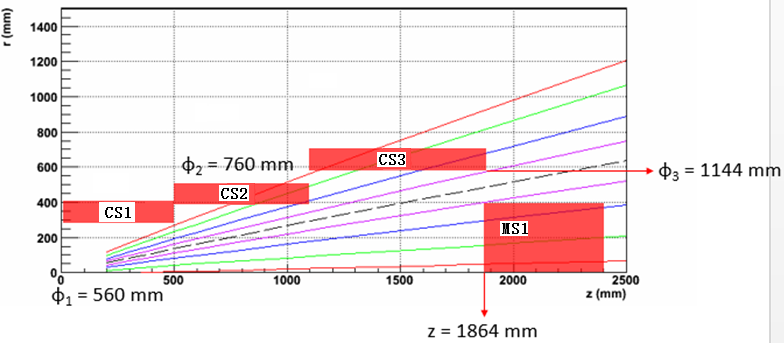 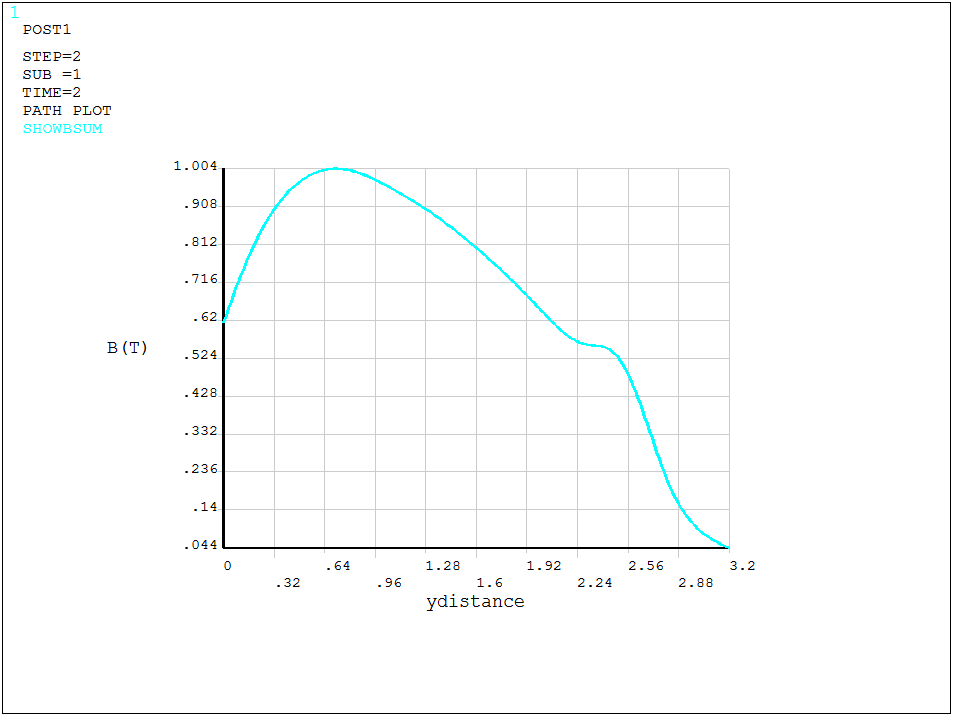 Center of CS1
[Speaker Notes: The EMuS will be run at different mode, high momentum, decay muon, and surface muon. Each mode require different magnet field at the target station. The coils should be apart from the used beam line for the radiation effect.]
Magnetic Field design
Conductor ——Aluminum stabilized Rutherford cable



Parameters of cable and strand
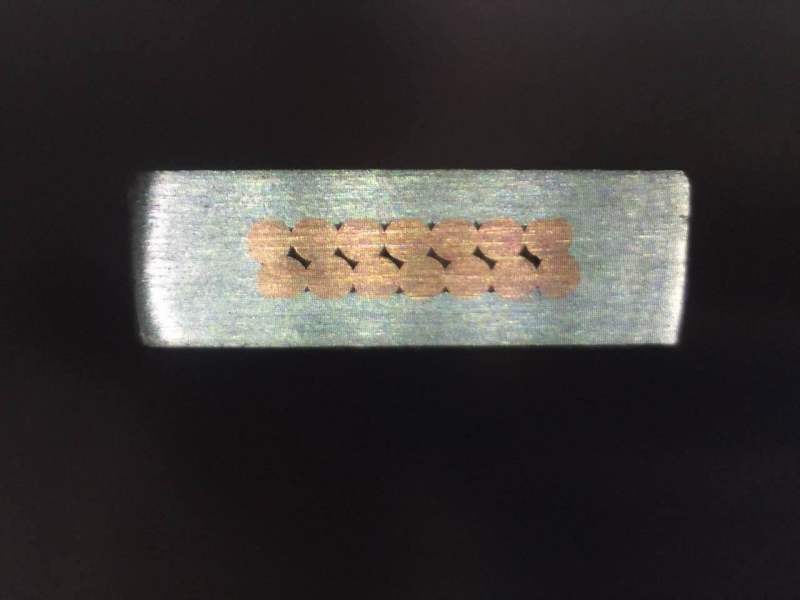 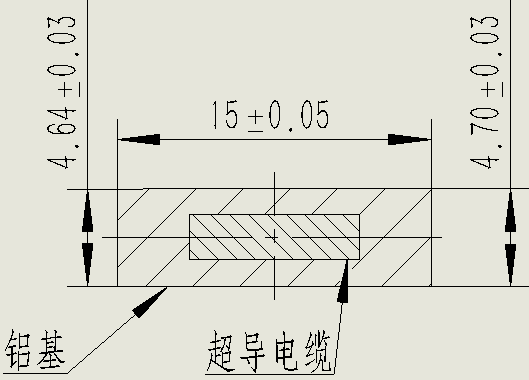 Aluminum
Rutherford cable
Cross section of the conductor
One side be compressed, the other side be tensioned
[Speaker Notes: Aluminum stabilized Rutherford cable and copper / Niobium Titanium strand will be adopted to manufacture the  target station magnet. This table list the parameters of the cable and strand. The dimension of the cable without insulation  is fifteen multiply  four point seven square millimeter. The diameter of the strand is one point two millimeter.  The critical current of the cable at four point two kelvin is about eighteen thousand ampere. The nominal current of the target station magnet  is about four thousand ampere. The target station magnet will be operated between 5 K to 5.9 kelvin.  
This picture shows the cross section of the aluminum stabilized cable.]
Status of the developing of aluminum stabilized cable
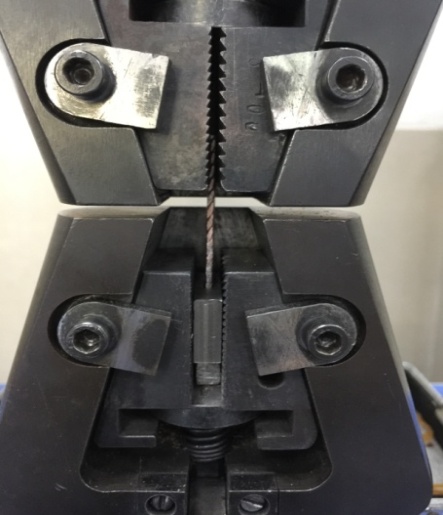 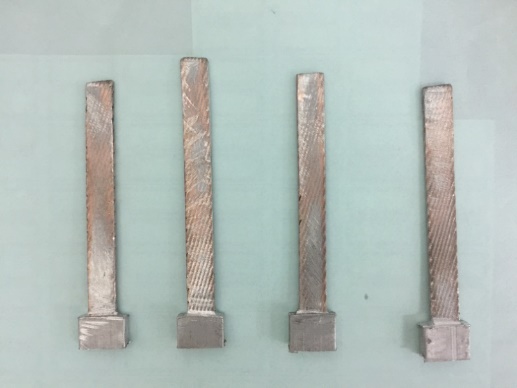 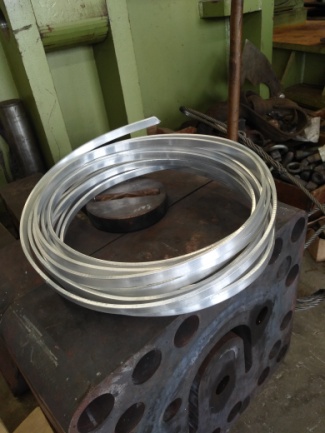 10 mm
Sample for testing shear strength
Test of shear strength
Result of shear strength
Sample of 10 m cable
Electrical property will be test ——Critical current
[Speaker Notes: We are now developing the aluminum stabilized cable with a domestic  company.
A sample cable with a length of ten meter have been produced. Some mechanical tests have been carried out. Next step, the electrical property test will be done.]
Magnetic Field design
Layout of coils and yoke
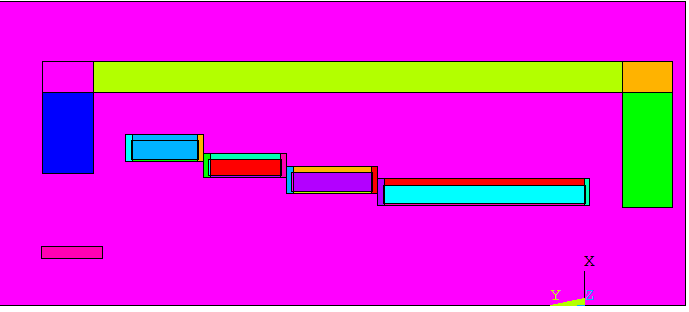 Parameter of coils
MS1
CS1
Coils density of current for different run mode
CS1~CS4 be put in one cryostat
Four pairs of current leads will be used
[Speaker Notes: This picture shows the layout of the coils for the target station magnet.  The parameter of the coils are list in this table. The inner diameter of  CS1 is  1 meter, the inner diameter of CS4  is 1.44 meter.  For the target station magnet  need to produce different magnet field,  the current of each coil should be adjusted individually, four pairs of current leads will be used. The following table lists the density  of current of the coils for different run mode respectively.]
Magnetic Field design –for different mode
Peak Field 4.87 ~ 2.4 T(baseline)
Peak Field 4.5 ~2.5 T(faster)
Peak Field 5 ~2.7 T(Slower taper)
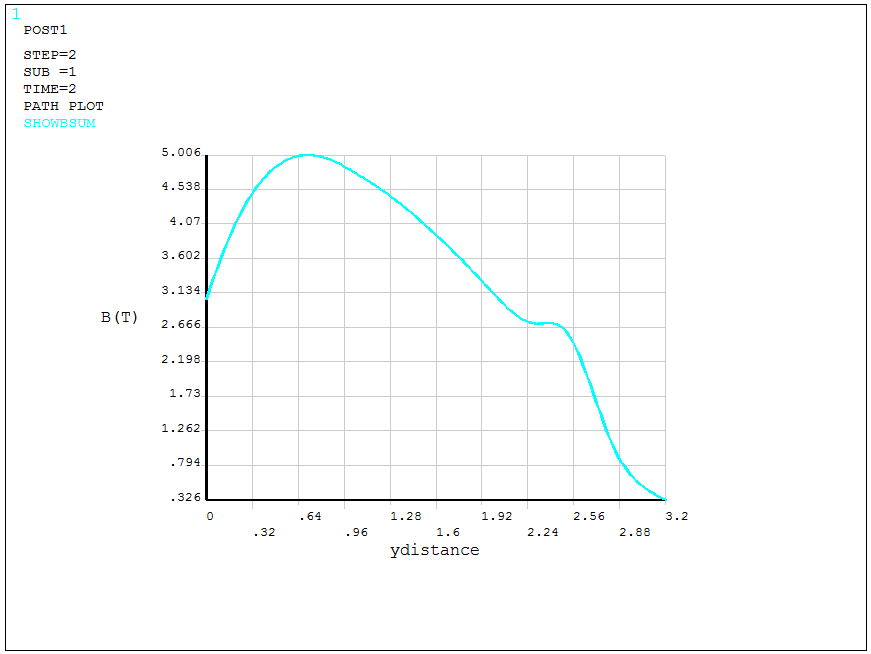 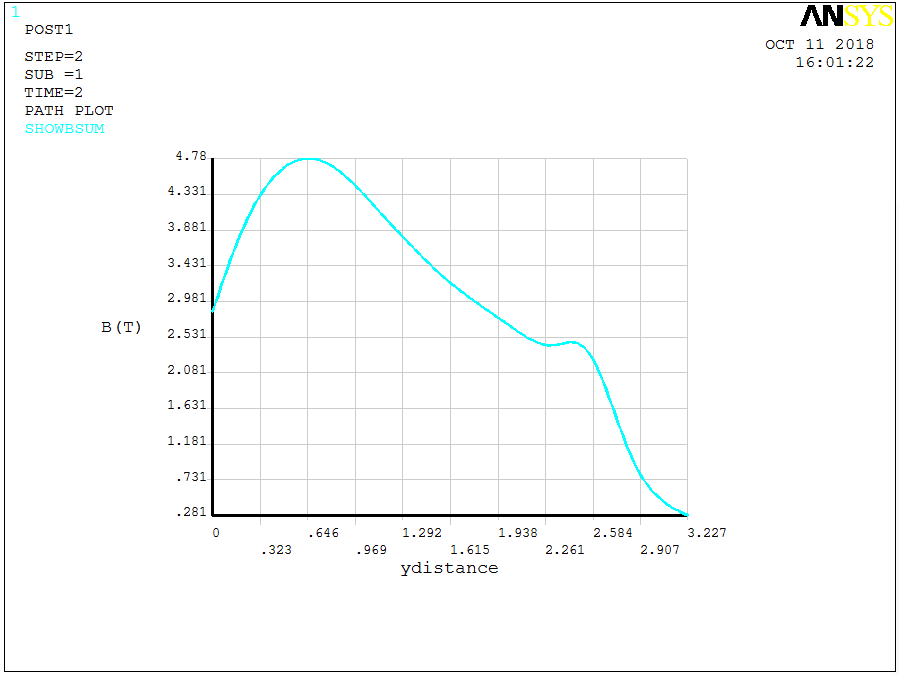 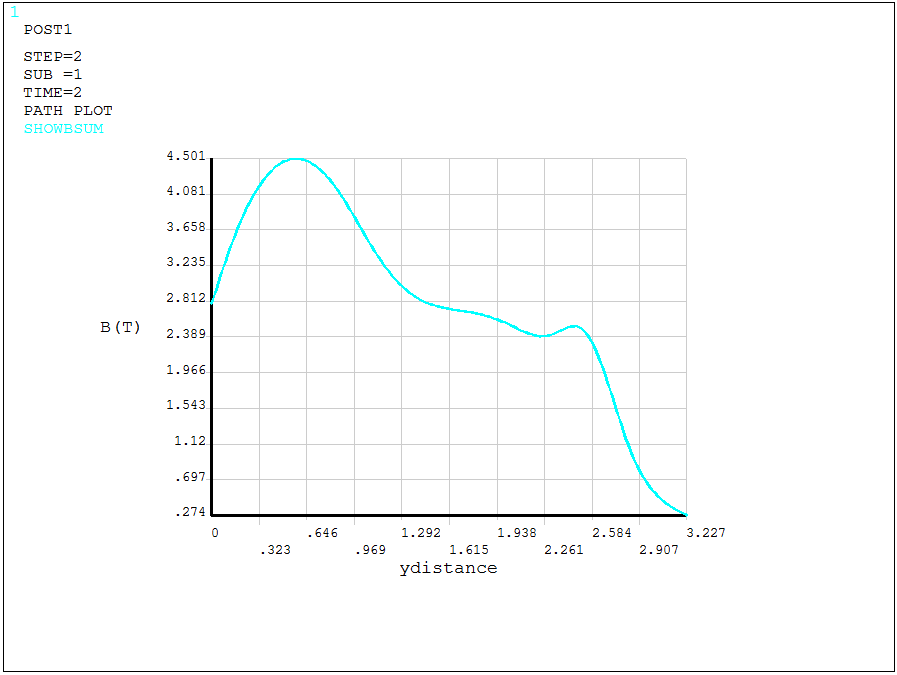 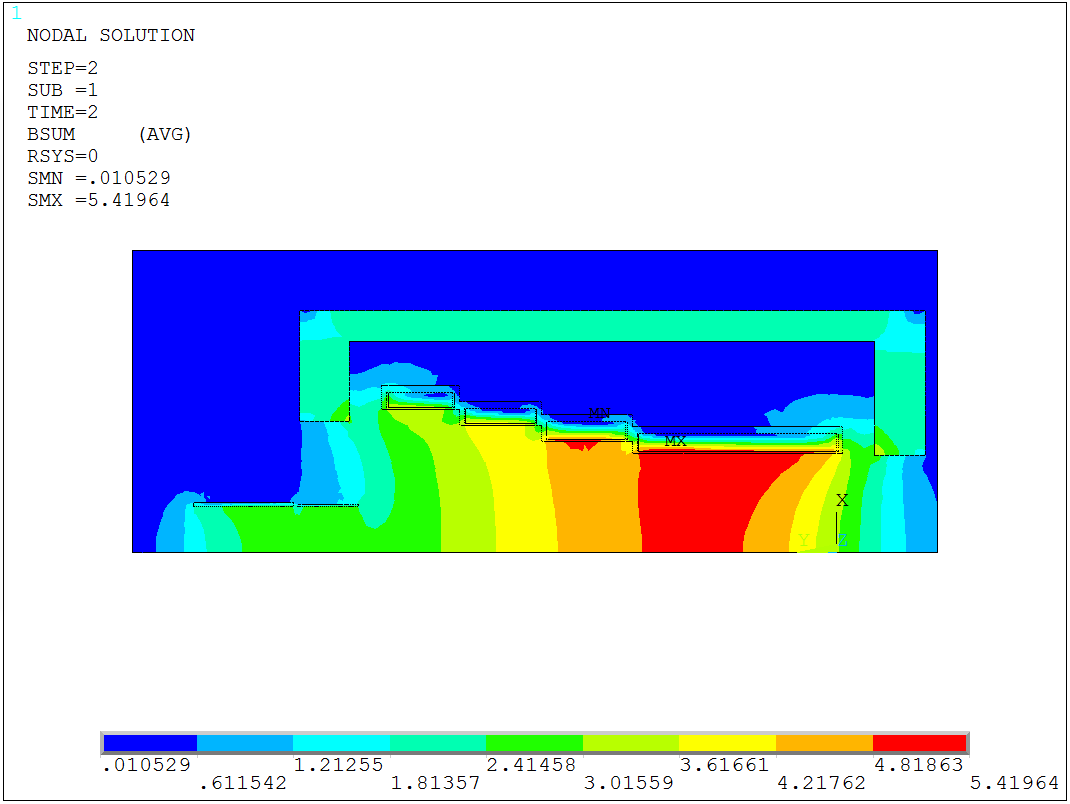 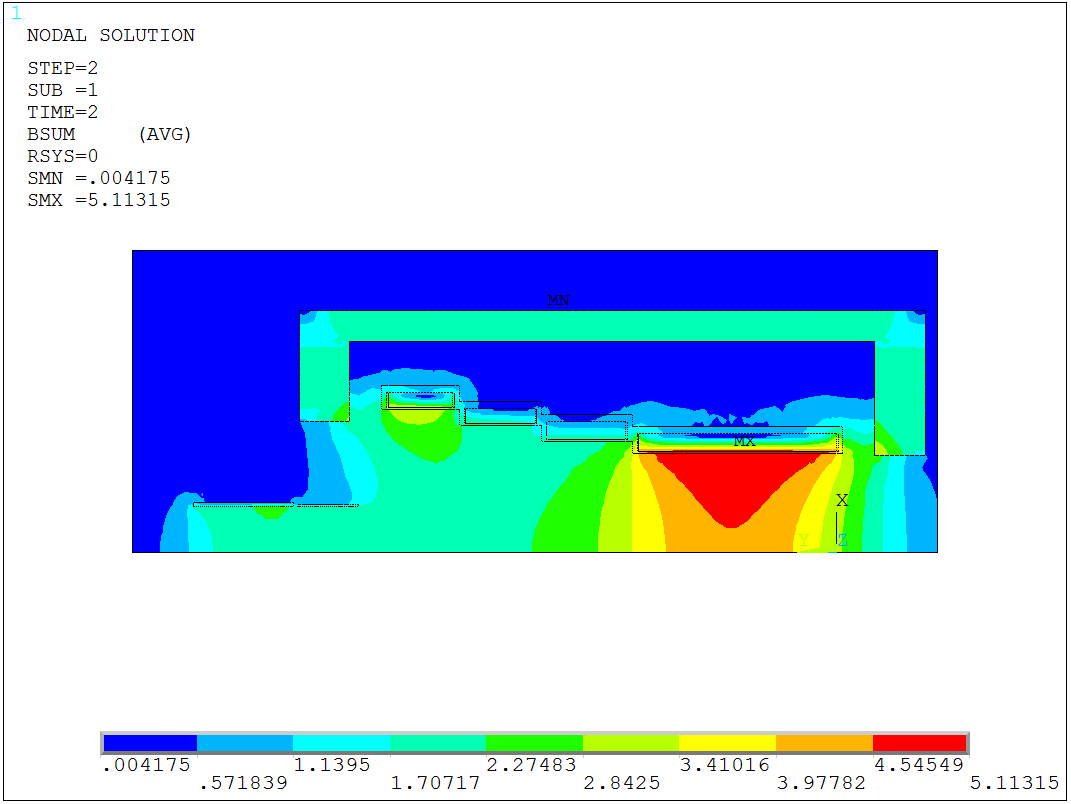 Bsummax= 5.42 T
Bsummax= 5.36 T
Bsummax= 5.11 T
[Speaker Notes: These pictures show the field curve along the magnet axis for different run mode. The peak field along the axis is 5 T, 4.8 T  and 4.5 T respectively.
The following pictures show the field distribution at the target station.
The maximum field at the coil is 5.42T , 5.36 T and 5.11 T  accordingly.]
Magnetic Field design-for surface muon
Peak Field 1 ~ 0.5 T(baseline)
Peak Field 1 ~0.5 T(faster)
Peak Field 1 ~0.5 T(Slower taper)
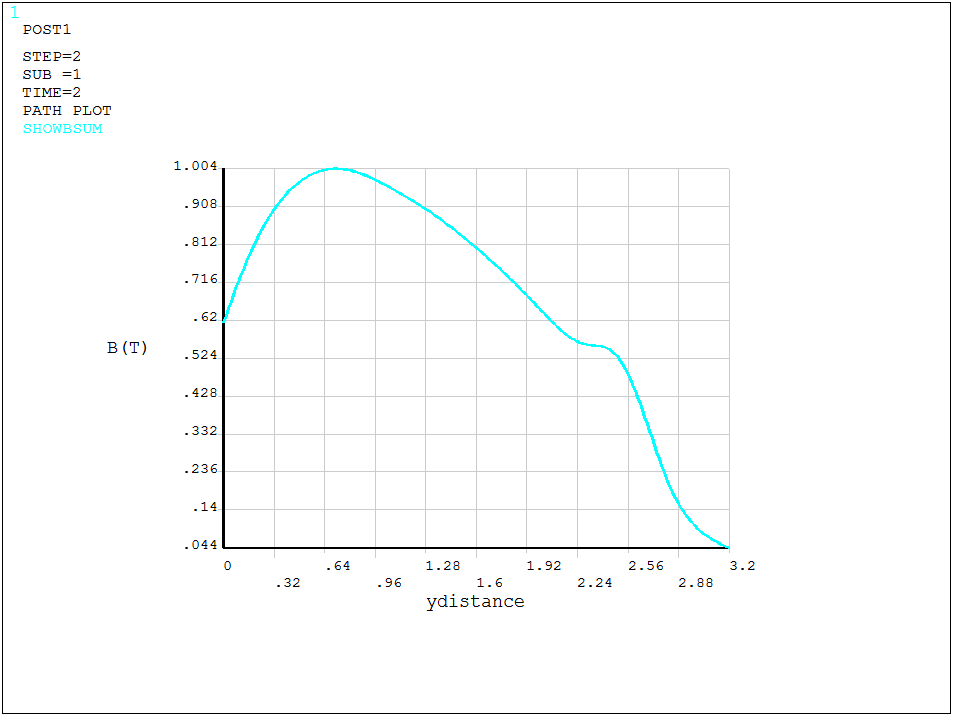 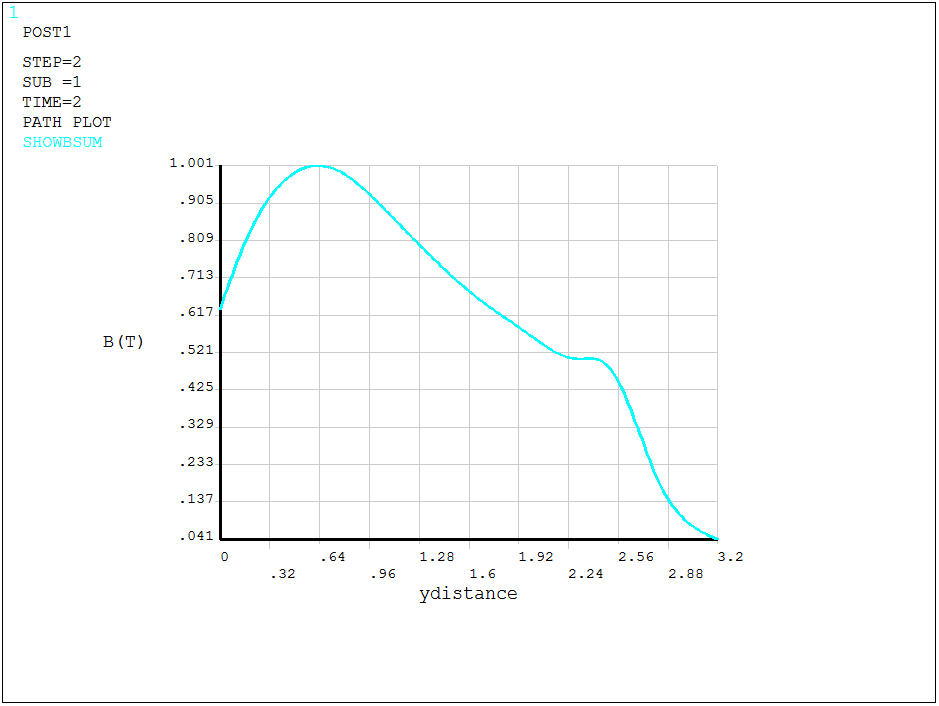 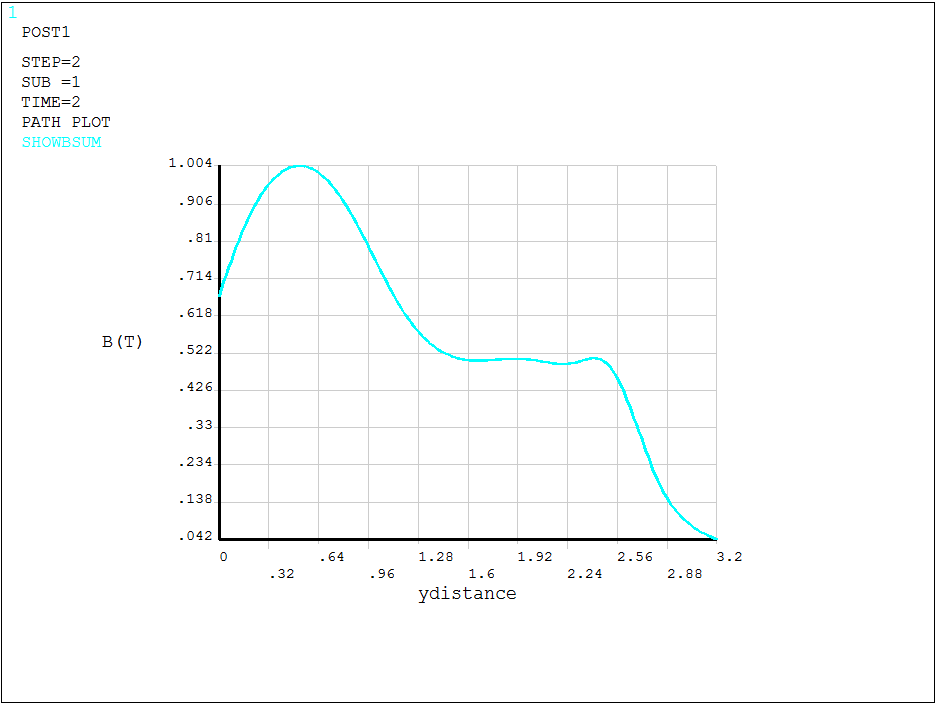 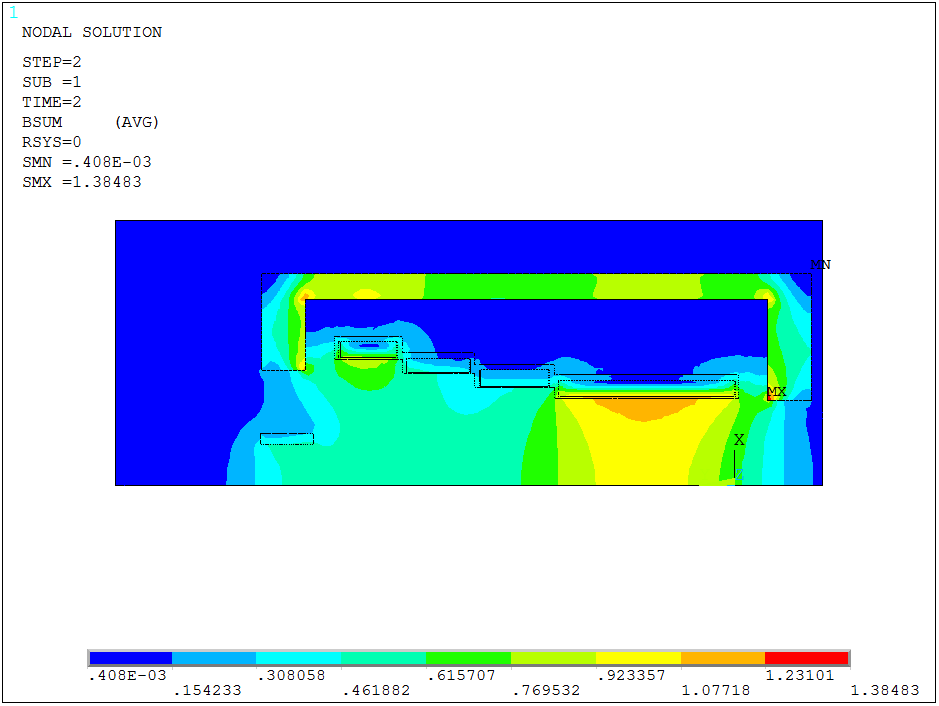 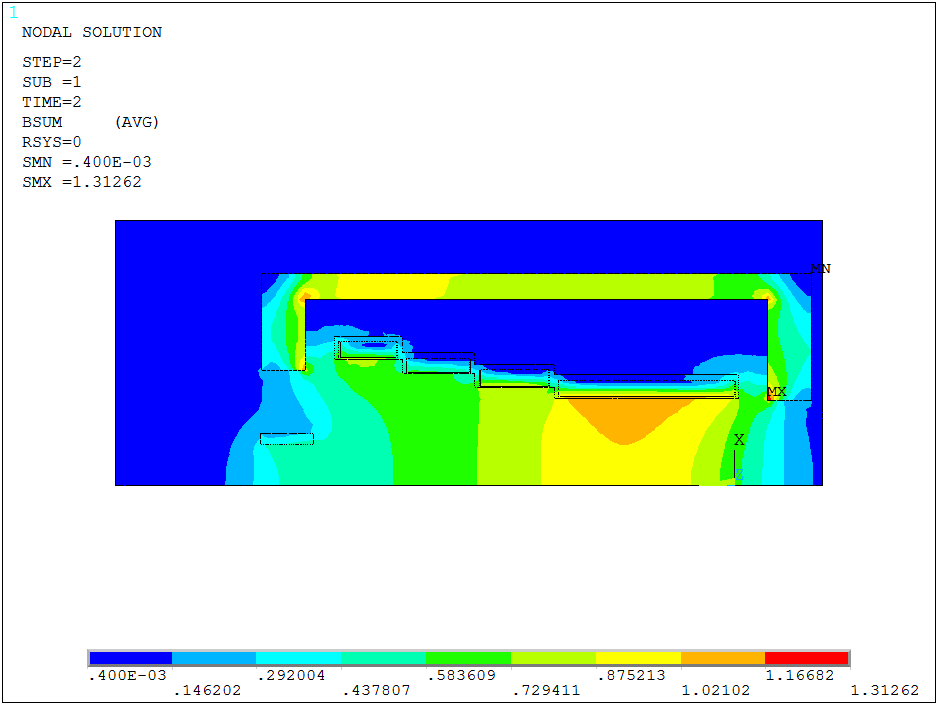 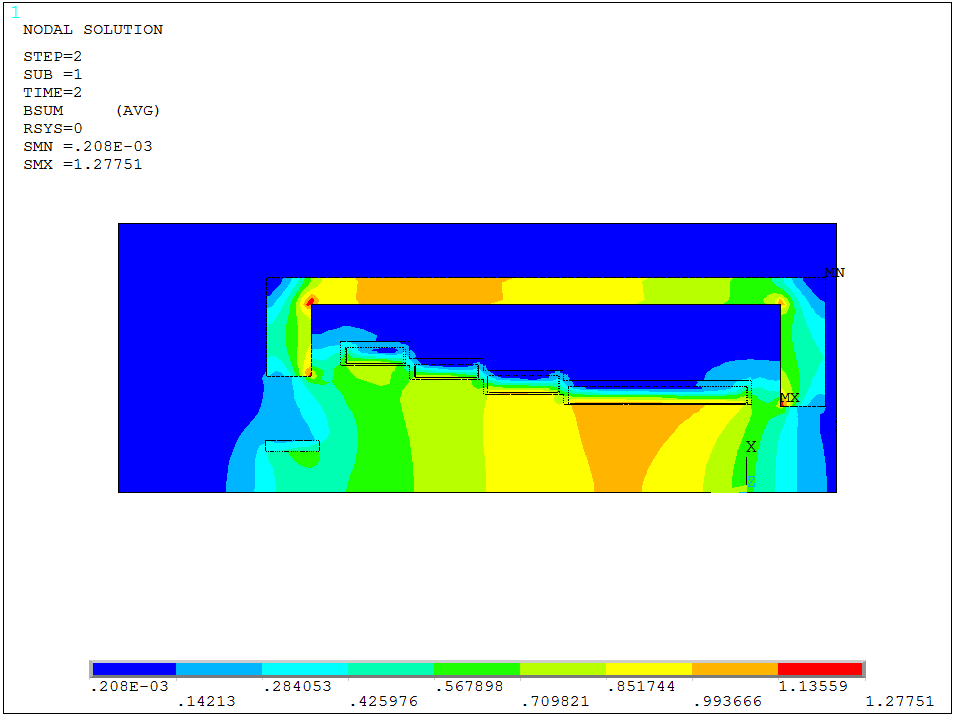 Bsummax= 1.27 T
Bsummax= 1.313 T
Bsummax= 1.385T
[Speaker Notes: These pictures show the field curve along the axis decreasing from 1 T .
The following pictures show the field distribution at the target station.
The maximum field at the coil is 1.27 T , 1.31 T and 1.38 T accordingly.]
Cable load analysis
N=6*986/5.1=1160（gap between turns：0.1mm）
Iop = Jcoil*2l*（a2-a1）/N = 3944.5A 
Operating @ 5.0 K
Ic of strand@5.0 K ,5.5 T   = 870 A 
Ic of cable @5.0 K ,5.5 T  = 870 *16* 85% = 11832 A 
Iop/Ic = 3944.5 A/ 11832 = 33.33%  （5 K, 5.5 T）
Operating @ 5.5 K
Ic of strand@5.5 K ,5.5 T   = 570 A 
Ic of cable @5.5 K ,5.5 T  = 570 *16* 85% = 7752 A 
Iop/Ic = 3944.5 A/ 7752 = 50.88%（ 5.5 K , 5.5 T ）
[Speaker Notes: The target station magnet will be operated between 5.0  ~5.5 K at 5.5 T. When it run at 5.0 K and 5.5 T , the ratio of operation current to critical current is 0.33.
When it run at 5.5 K and 5.5 T , the ratio of operation current to critical current is 0.5.]
Mechanical design and analysis
Mechanical design
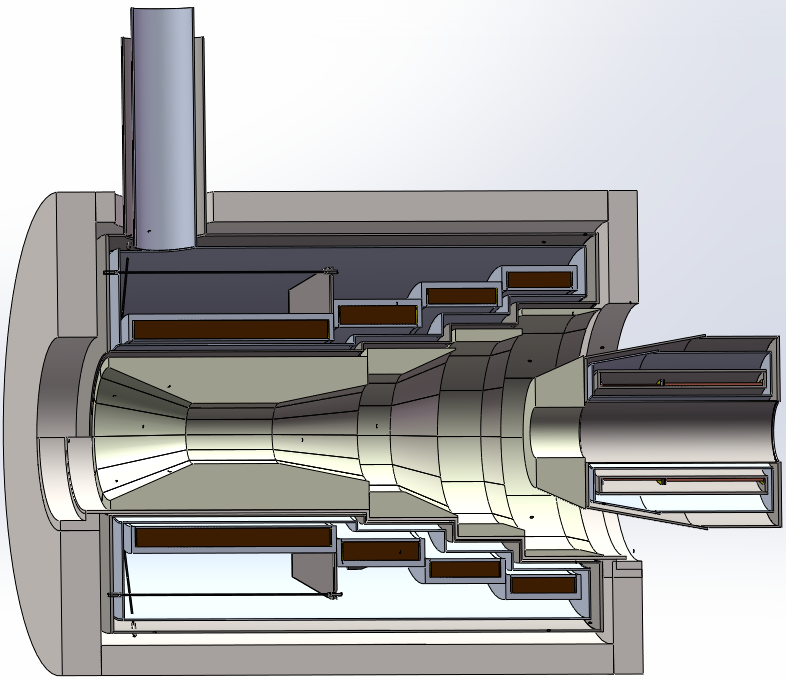 Cryostat
150
200
Thermal Shield
Coil Support
Cold mass suspend：Ti alloy rod, 4 axial  and radial rods for each end respectively.
Coil
Matching Solenoid
Yoke
[Speaker Notes: This picture show the mechanical structure of the target station magnet. The thickness of the end yoke is 200 millimeter, the thickness of the barrel yoke is 150 millimeter. The cold mass will be suspended by four axial and four radial Titanium alloy rods for each end respectively.]
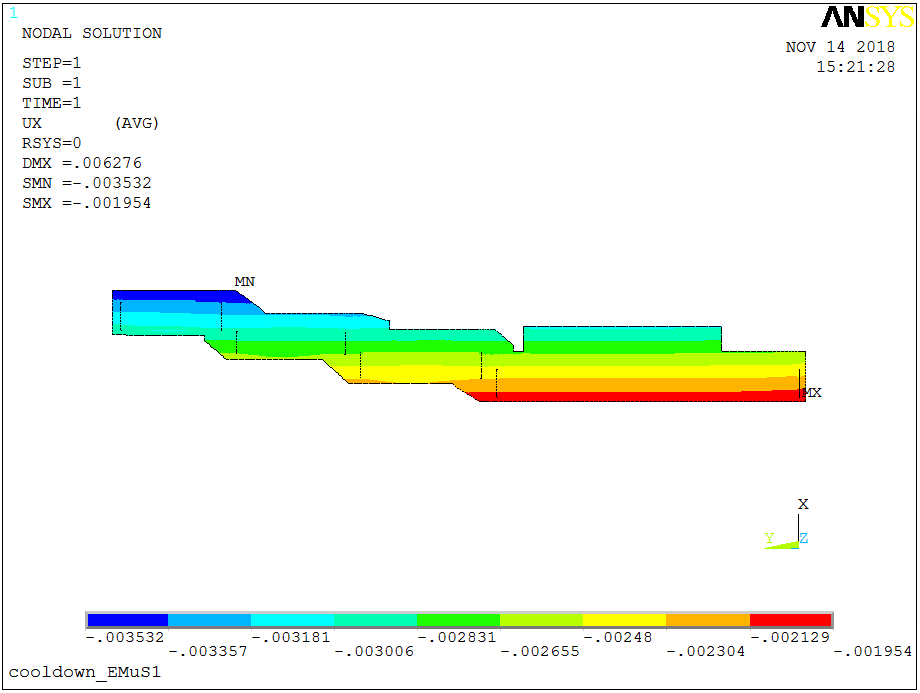 Mechanical Analysis（Contact）
Displacement after cooling down
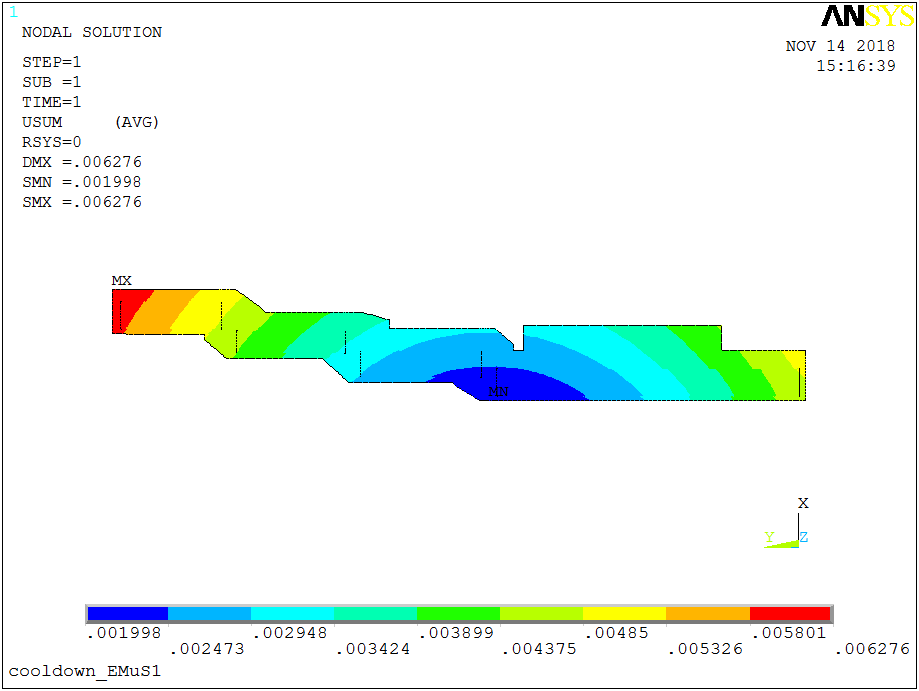 Ux -3.53 ~ -1.95mm
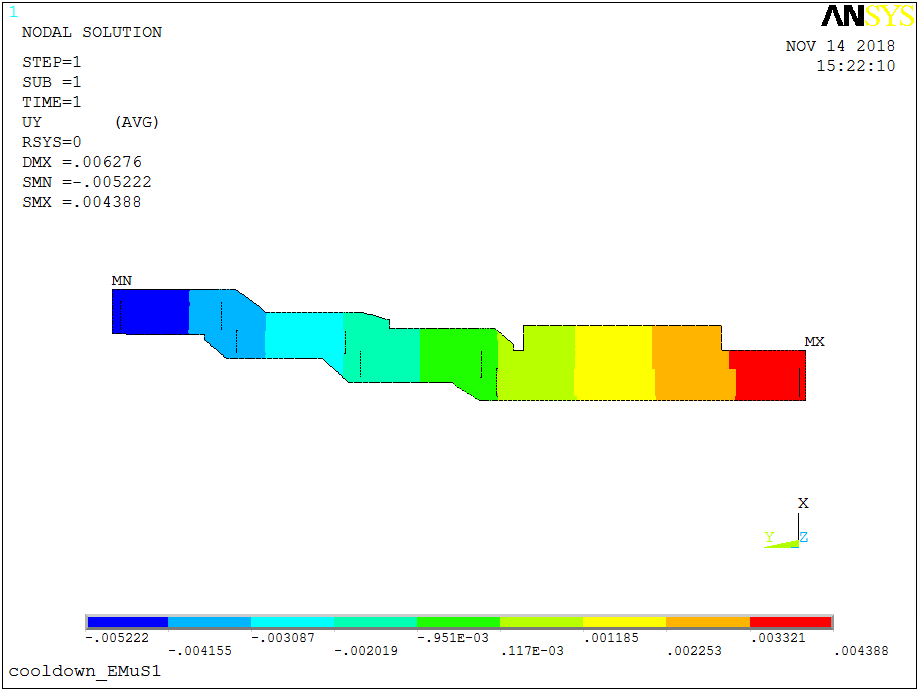 Uy -5.2~4.38 mm
Fixing the first and second coil interface
Usummax = 6.27 mm
[Speaker Notes: Mechanical analysis was carried out by using Finite Element Method soft ANSYS
Two kinds of method were used: Coil contact with support shell, coil glue with support shell. First I will introduce the result of using contact method.
These pictures show the displacement of the coils after cooling down. The maximum displacement of the coils is 6.27 millimeter.]
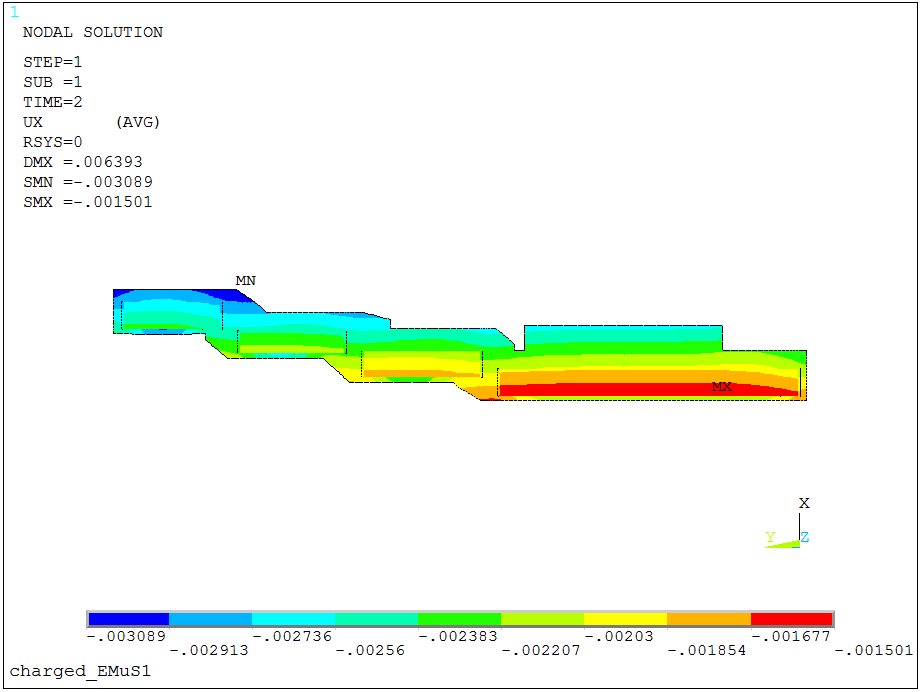 Mechanical Analysis （Contact)
Displacement after excited @ 5 T
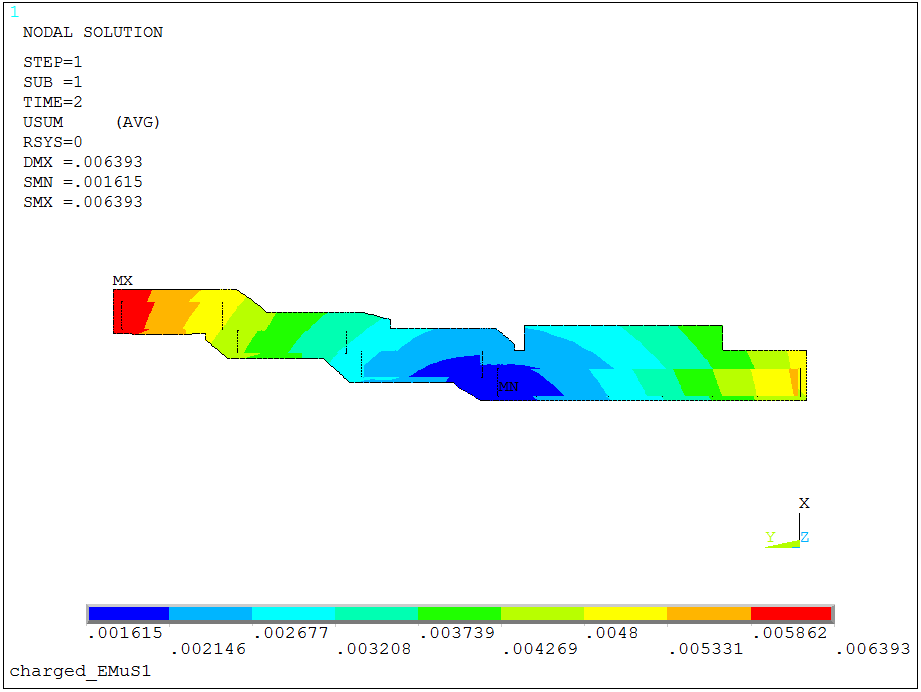 Ux -3.089 ~ -1.5 mm
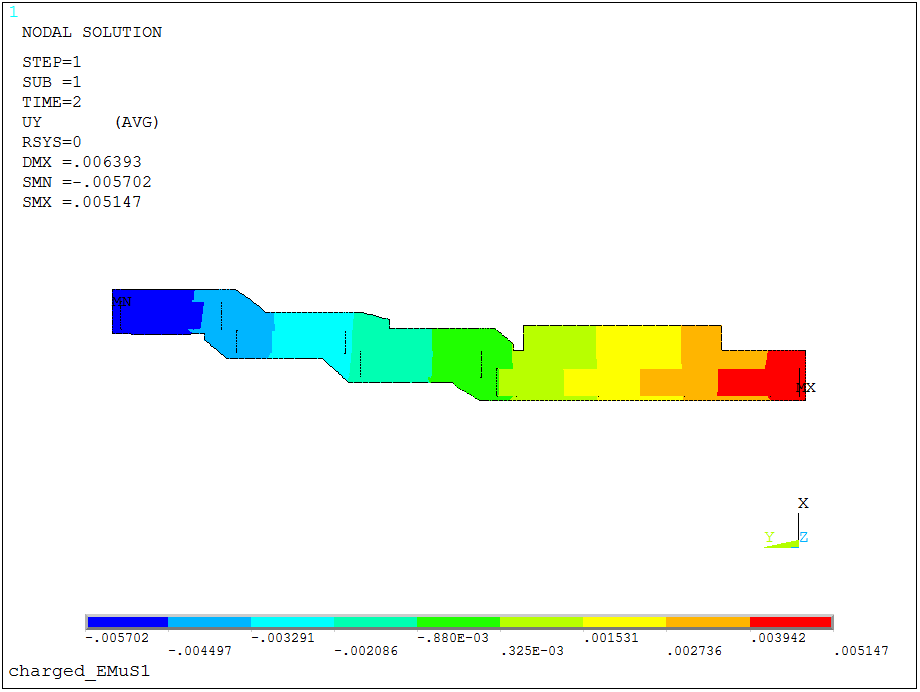 Uy -5.7 ~5.15 mm
Fixing the first and second coil interface
Usummax = 6.39 mm
[Speaker Notes: These pictures show the displacement after the magnet excited to 5 T. The maximum displacement of the coils is 6.39 millimeter.]
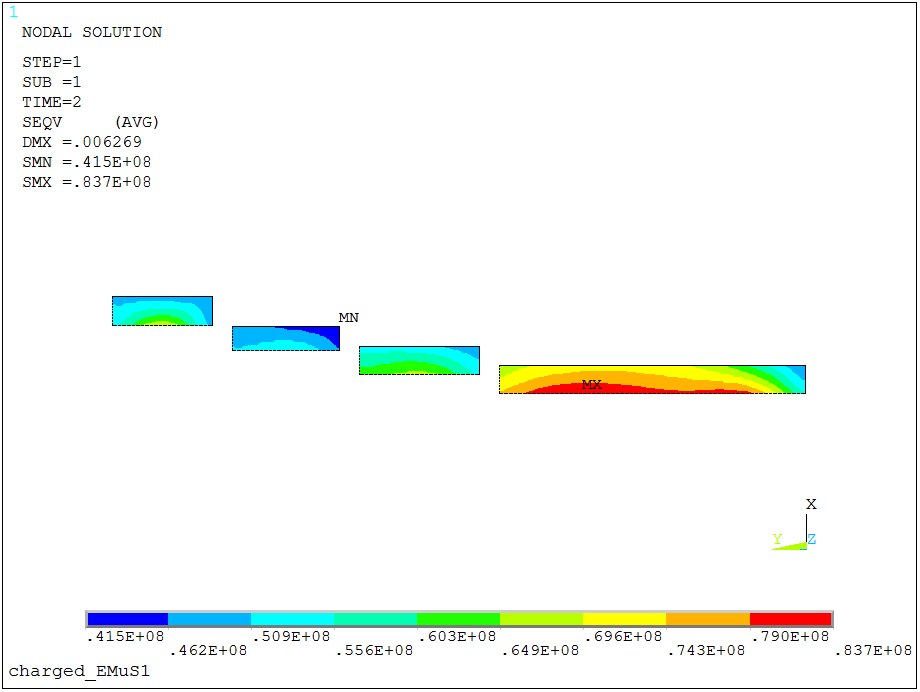 Mechanical Analysis（contact ）
Stress  after excited@ 5 T
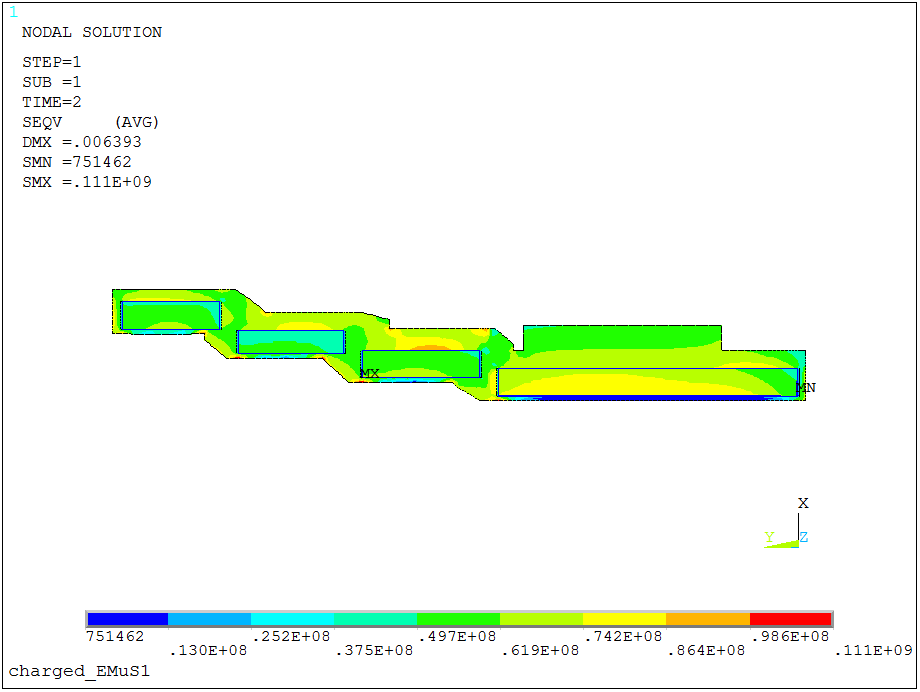 Seqvmax =83.7 MPa
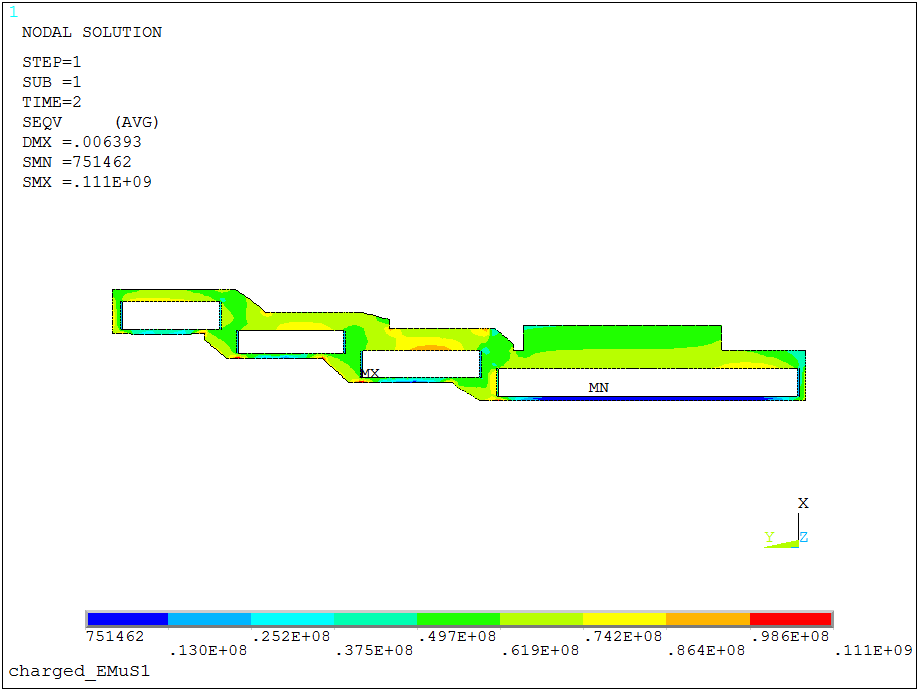 Seqvmax =111 MPa
Seqvmax =111 MPa
[Speaker Notes: These pictures show the stress after the magnet excited to 5 T. The maximum stress of the coils is 83.7 MPa. The maximum stress of the support shell is 111 Mpa.]
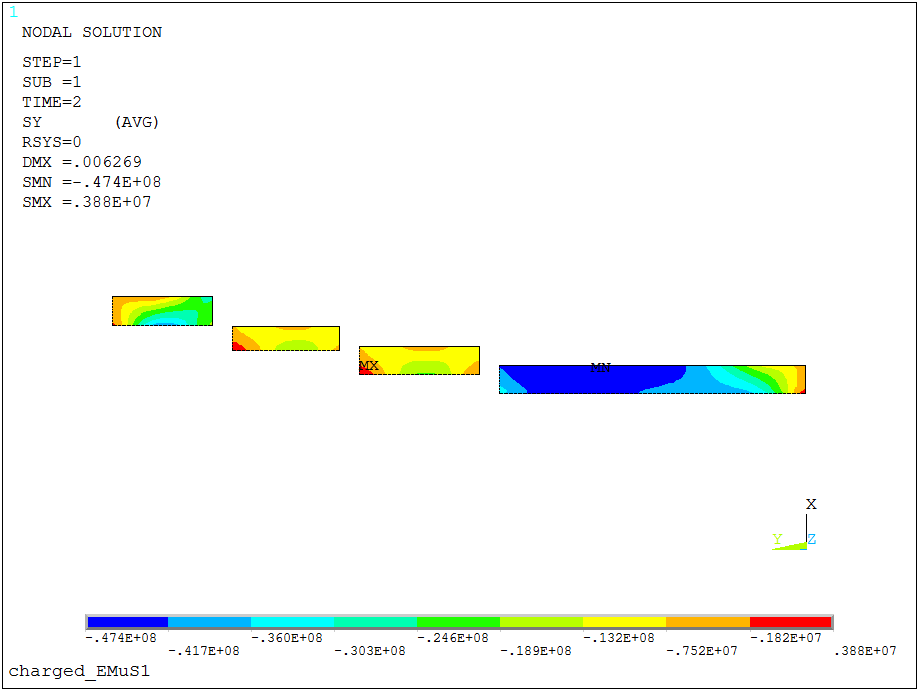 Mechanical Analysis（contact ）
Stress  after excited@ 5 T
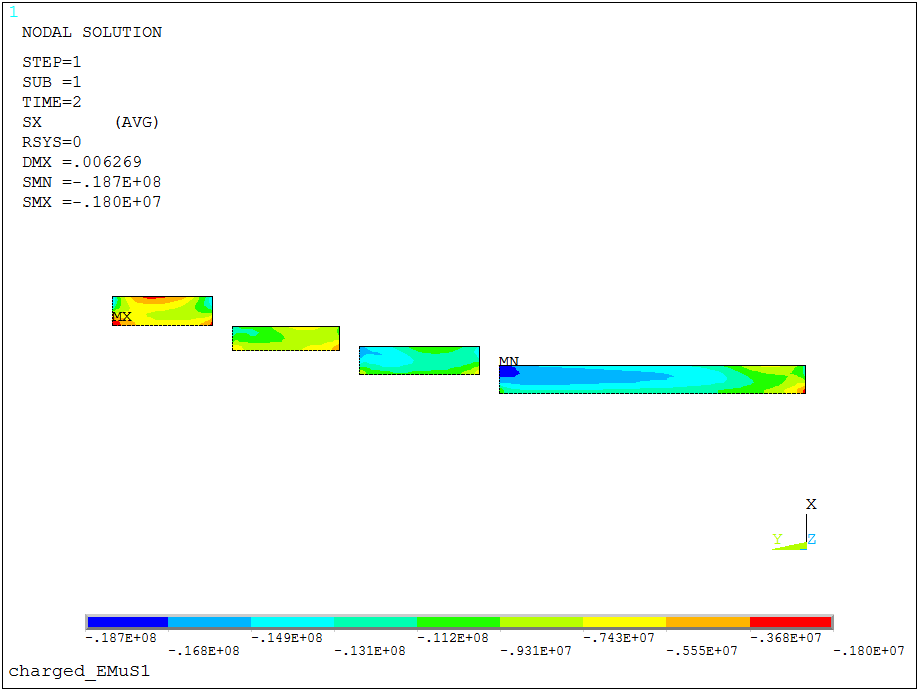 SYmax =47.7 MPa (press)
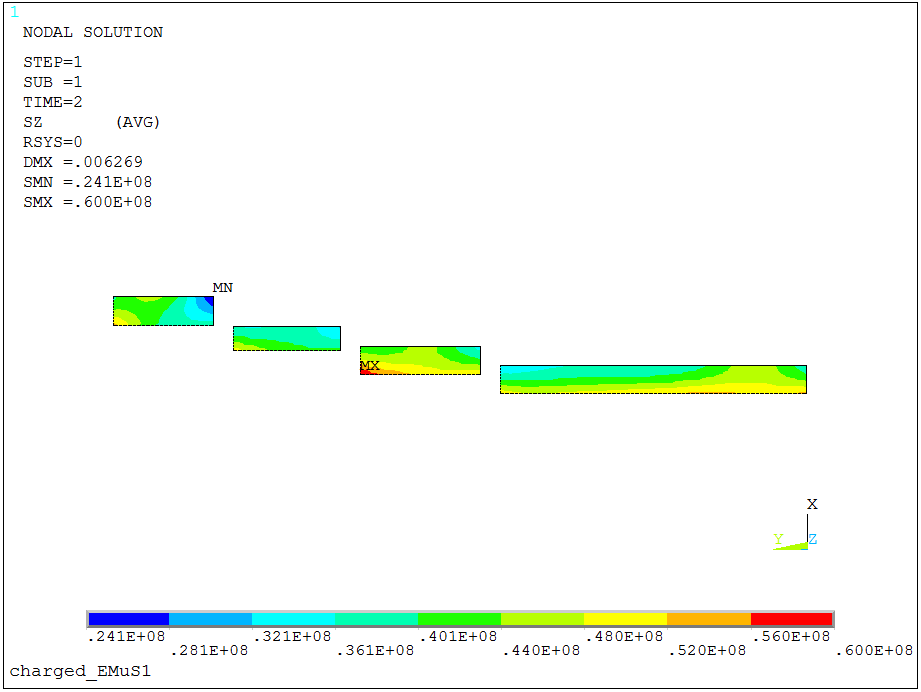 Sxmax = 18.7 MPa (press)
Szmax =60 MPa
[Speaker Notes: These pictures show the X, Y, Z components stress. The z direction is along the longitudinal of the conductor. The maximum stress of Z component is 60 Mpa.]
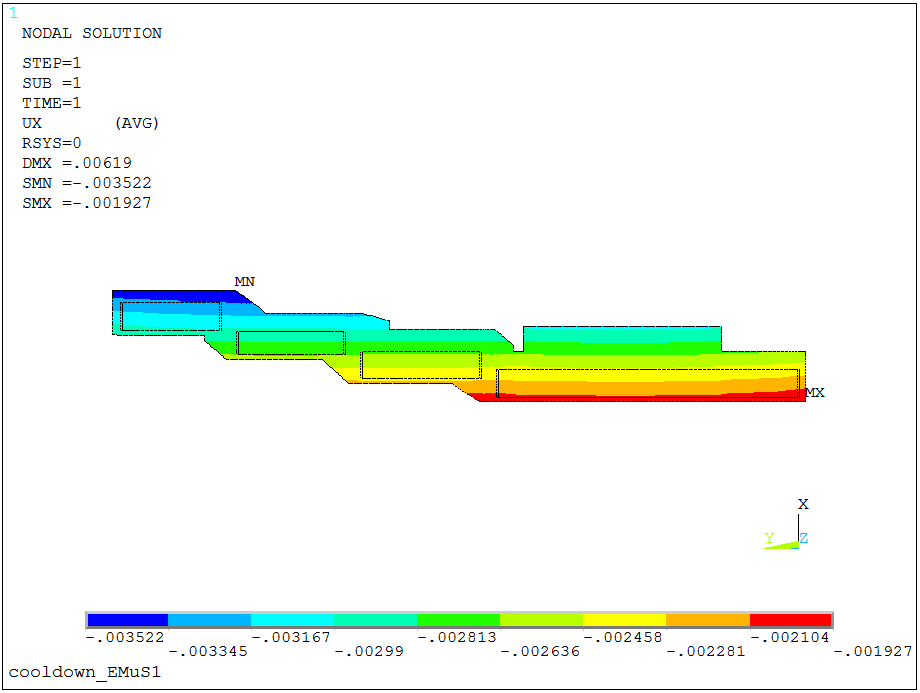 Mechanical Analysis（Glue）
Displacement after cooling down
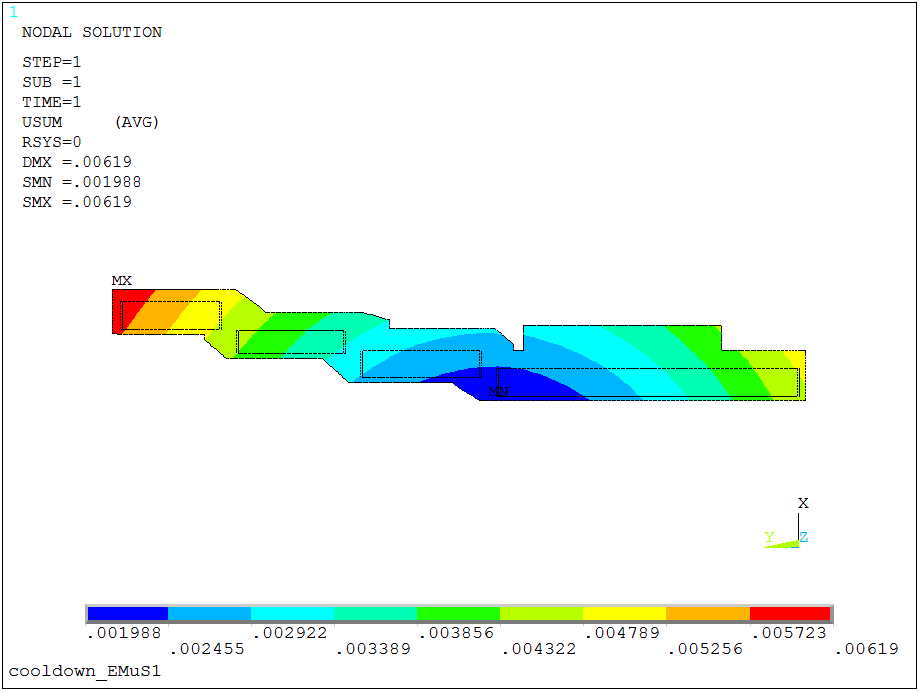 Ux -3.52 ~ -1.93mm
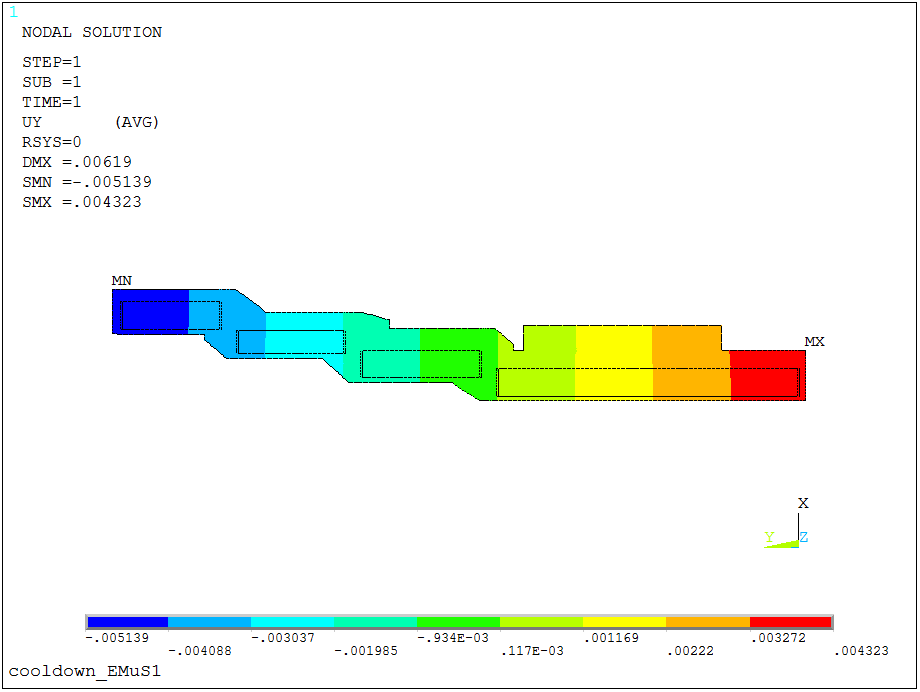 Uy -5.14~4.32 mm
Fixing the first and second coil interface
Usummax = 6.19 mm
[Speaker Notes: When using glue method to analyze,. The maximum displacement of the coils is 6.19 millimeter after cooling down.]
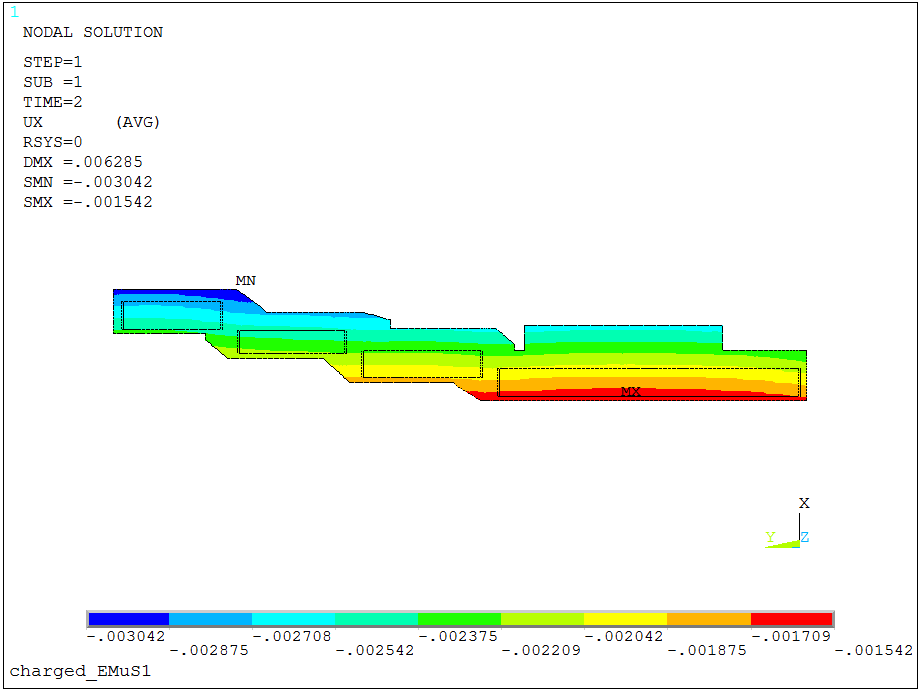 Mechanical Analysis （Glue)
Displacement after excited @ 5 T
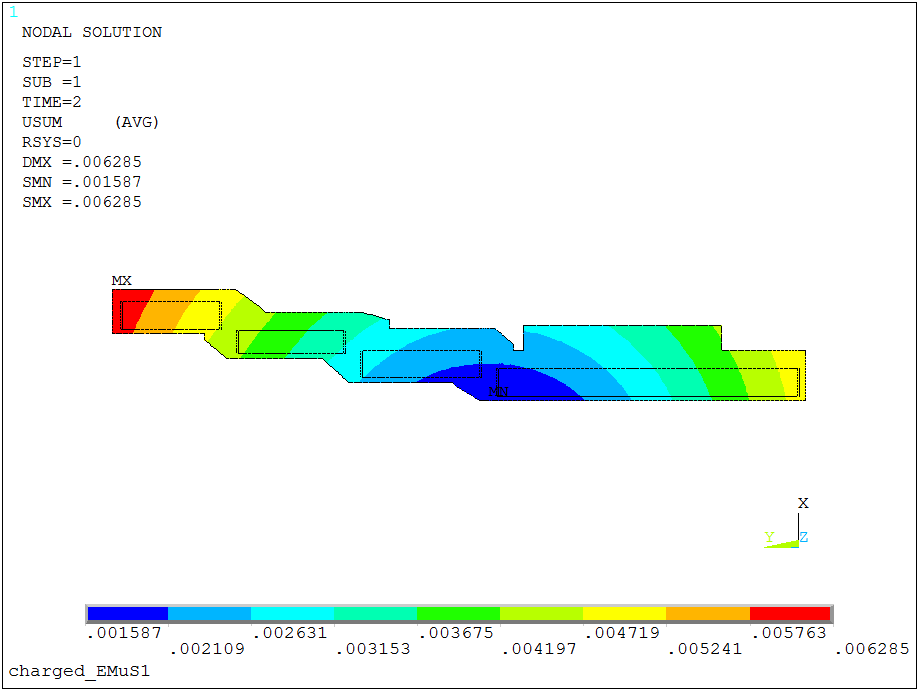 Ux -3.04 ~ -1.54 mm
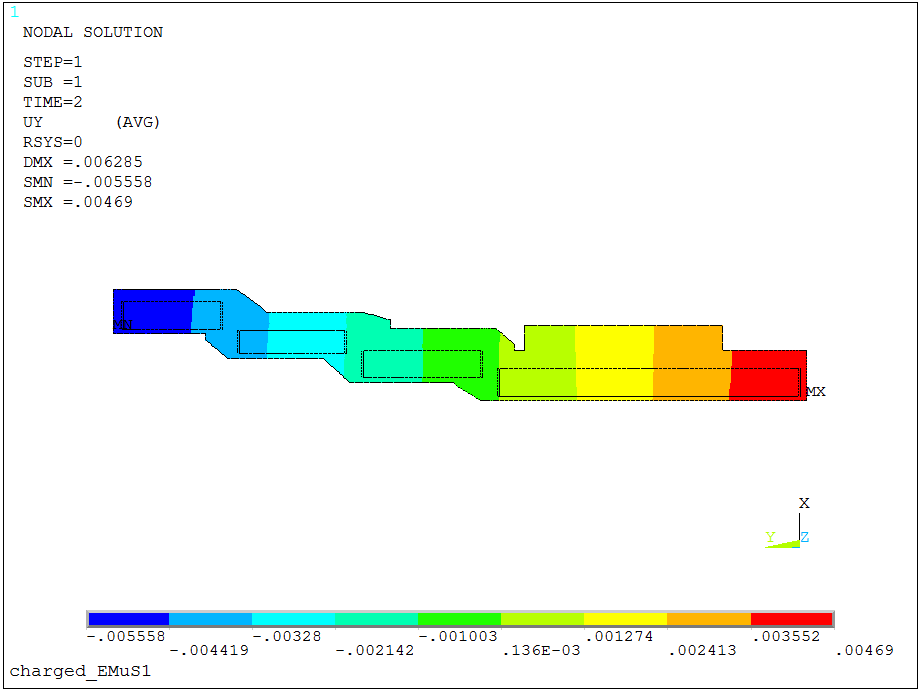 Uy -5.56 ~4.69 mm
Fixing the first and second coil interface
Usummax = 6.28 mm
[Speaker Notes: These pictures show the displacement after the magnet excited to 5 T. The maximum displacement of the coils is 6.28 millimeter.]
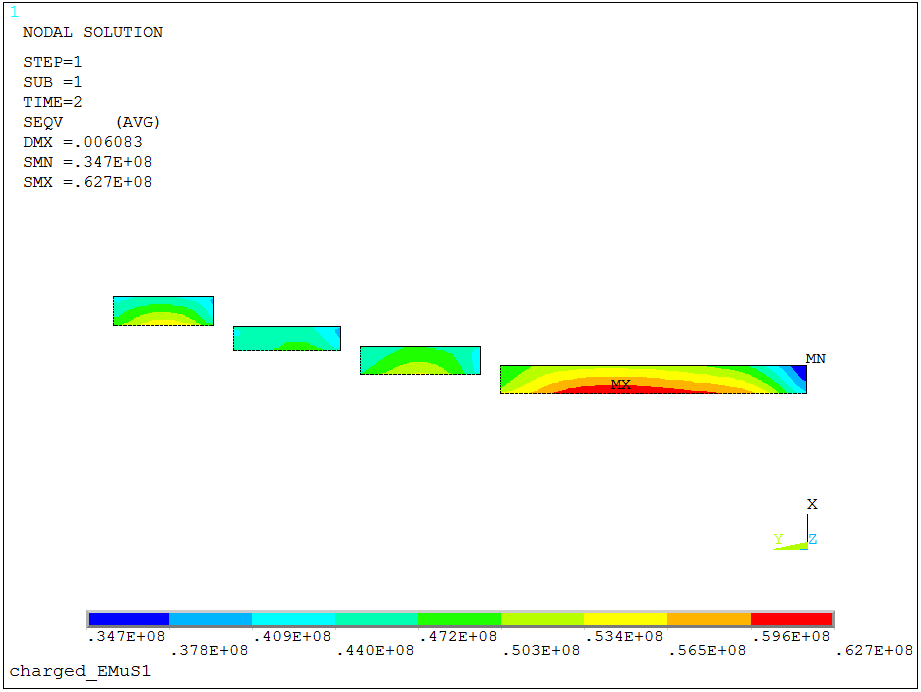 Mechanical Analysis（ Glue ）
Stress  after excited@ 5 T
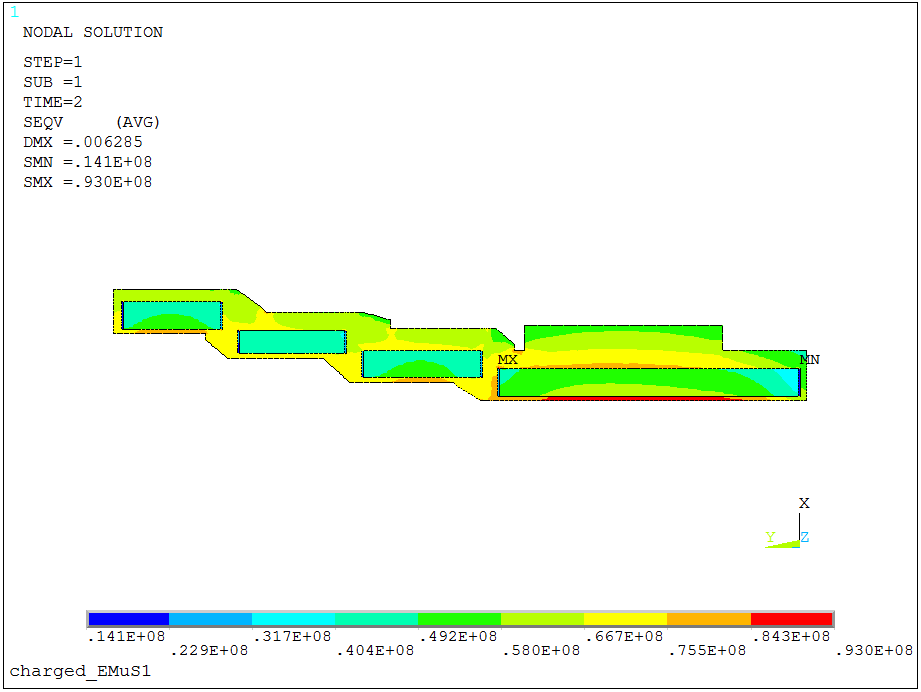 Seqvmax =62.7 MPa
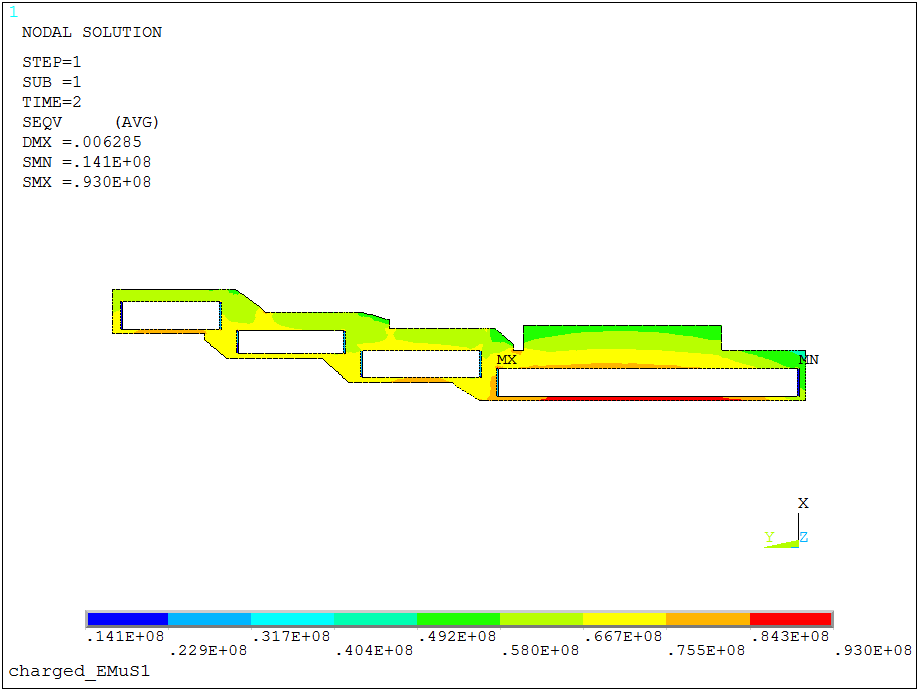 Seqvmax = 93 MPa
Seqvmax =93 MPa
[Speaker Notes: These pictures show the stress after the magnet excited to 5 T. The maximum stress of the coils is 62.7 MPa. The maximum stress of the support shell is 93 MPa.]
Mechanical Analysis（ Glue ）
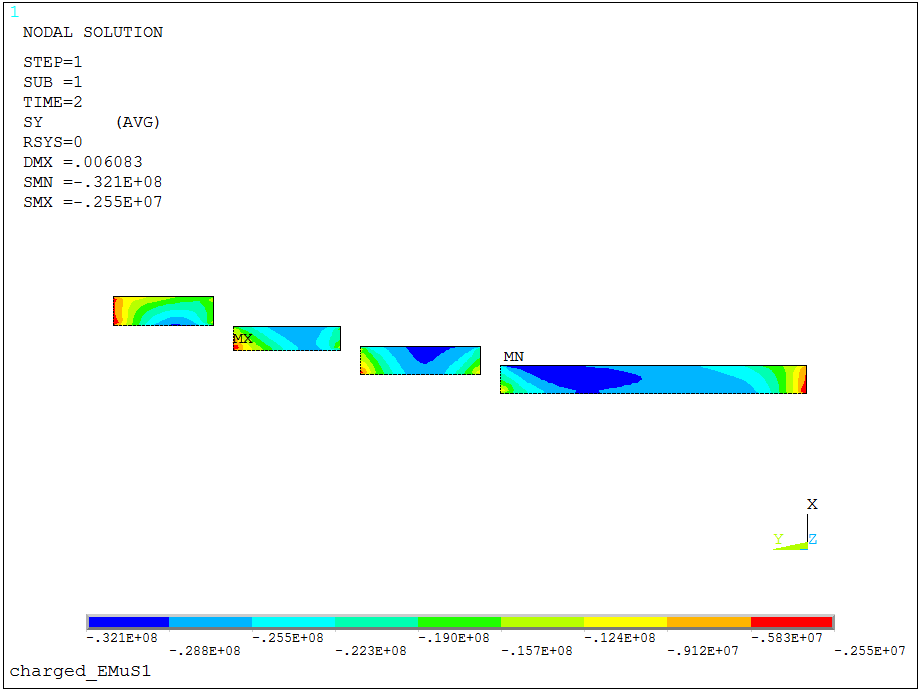 Stress  after excited@ 5 T
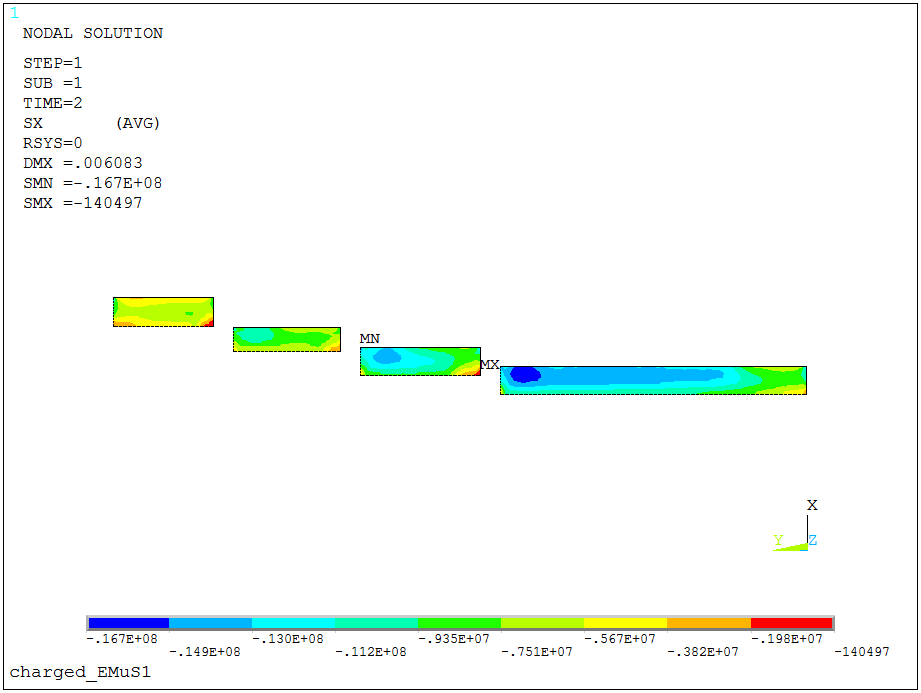 SYmax =32 MPa (press)
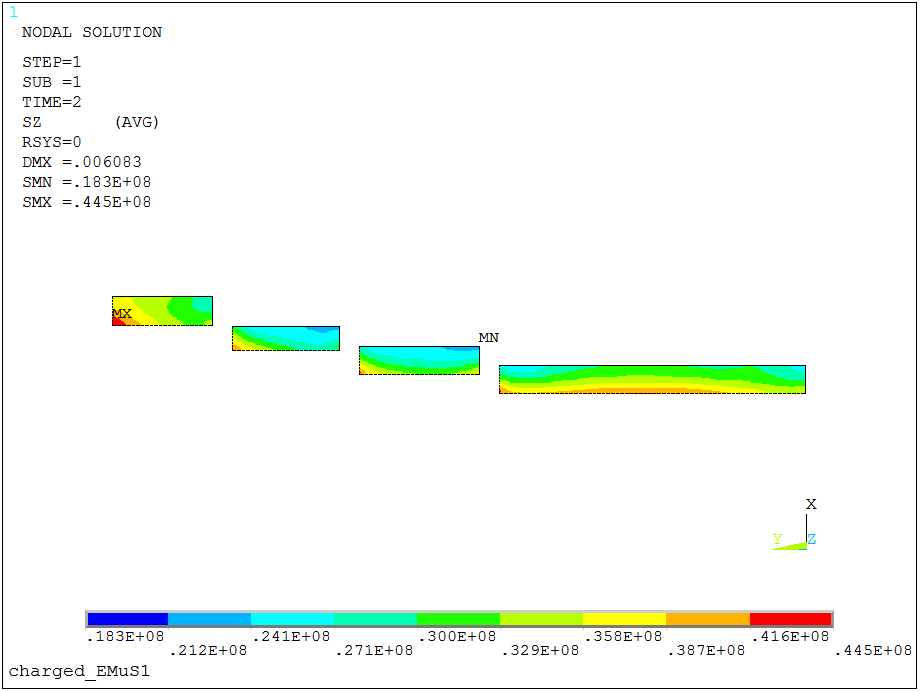 Sxmax = 16.7 MPa (press)
Szmax =44.5 MPa
[Speaker Notes: These pictures show the X, Y, Z components stress. The z direction is along the longitudinal of the conductor. The maximum stress of Z component is 44.5 Mpa.]
Mechanical Analysis result
Proof stress of Al stabilizer：85 MPa @4.2 K
Yield strength of A5083-O@ 4.2 K : 179 MPa
Stress distribution is acceptable.
[Speaker Notes: This table list the results. For the coil will be solidified with the support shell by BT resin, the result of glue method will be more close to the reality.
The stress distribution is acceptable.]
Thermal Analysis
Temperature nephogram
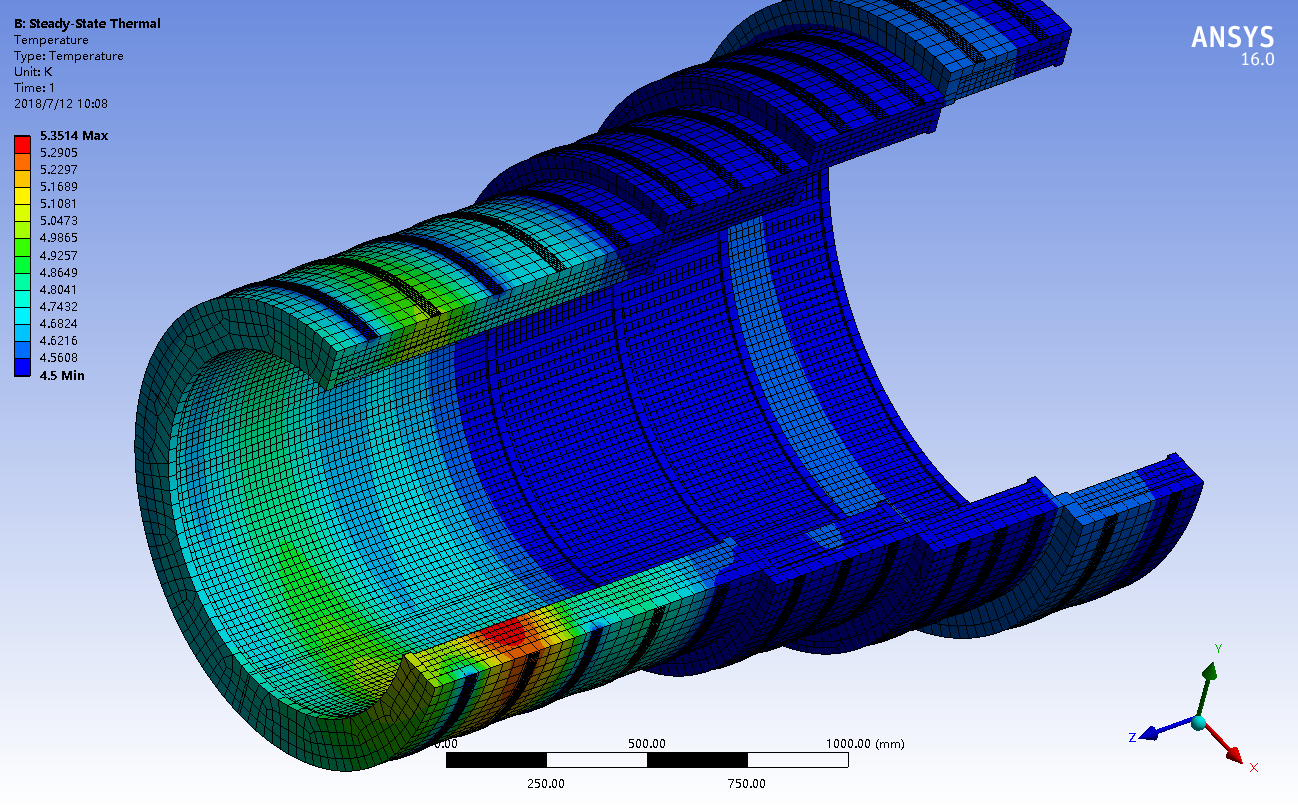 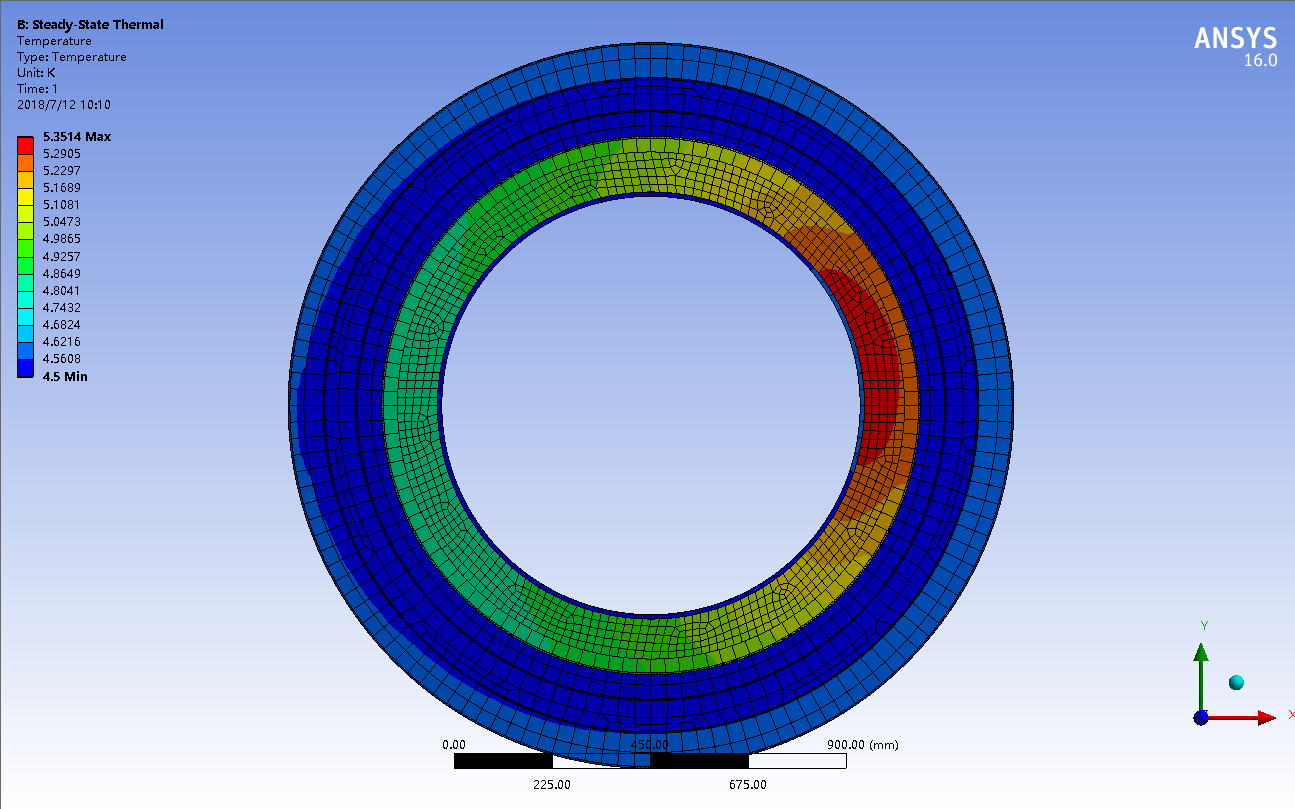 Thermal load：irradiation heat（except conduction，radiation and convection heat）Cs1：11.11 w，Cs2：9.04 w，Cs3：7.12 w，Cs4：6.61 w

Cold source: 4.5 k two-phase helium forced-flow

Maximum temperature: 4.95 K
The irradiation heat is not uniform  along the circumference
[Speaker Notes: The left picture is the temperature distribution of the coils. The thermal load is the irradiation heat, the conduction, radiation and convection heat have not been included here. The irradiation heat is close to 35 watt. The cold source is 4.5 K two-phase helium forced-flow. The maximum temperature is 4.95 K. We want the temperature of the coil low 5 K at the beginning of the operation. Adding pure aluminum strip and other method will be needed.]
Thermal Analysis
Degradation of Al stabilizer(RRR) for the irradiation
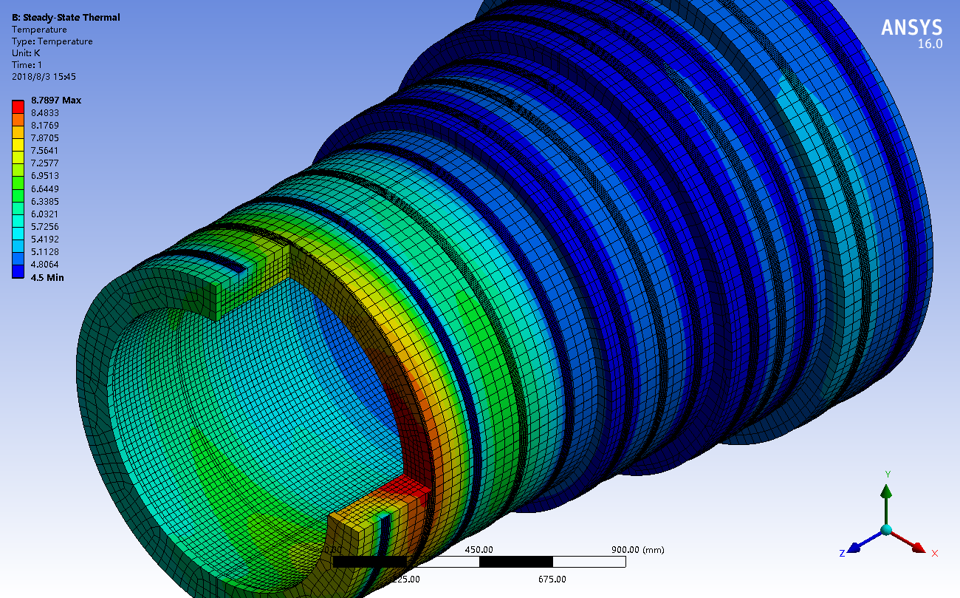 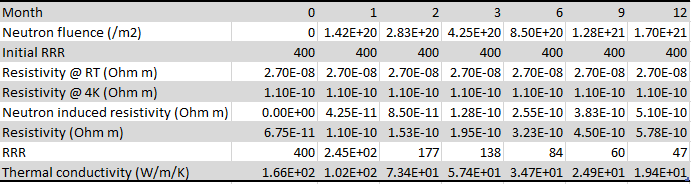 maximum temperature during continuous  operation
12 months continuous operation, maximum temperature:  7.08 K (with axial pure Al strip), 
                          7.3 K (None Al pure strip)
Continuous operation time: about  5 months ( 2 month ,5.0 T , 3 month , 1.0 T)
[Speaker Notes: Triple R of the aluminum stabilizer will degrade for the irradiation. The maximum temperature will rise during continuous operation. After 12 months continuous operation the maximum temperature will beyond 7 K. The EMuS is probably operated 5 months continuous.]
Manufacture of coil
Outer winding——mechanical assembly
temperature difference assembly method
outer supporter 100°
ΔD= α *D* ΔT = 2.46 mm
Coil cooling down -200°
ΔD= α *D* ΔT =4.06 mm
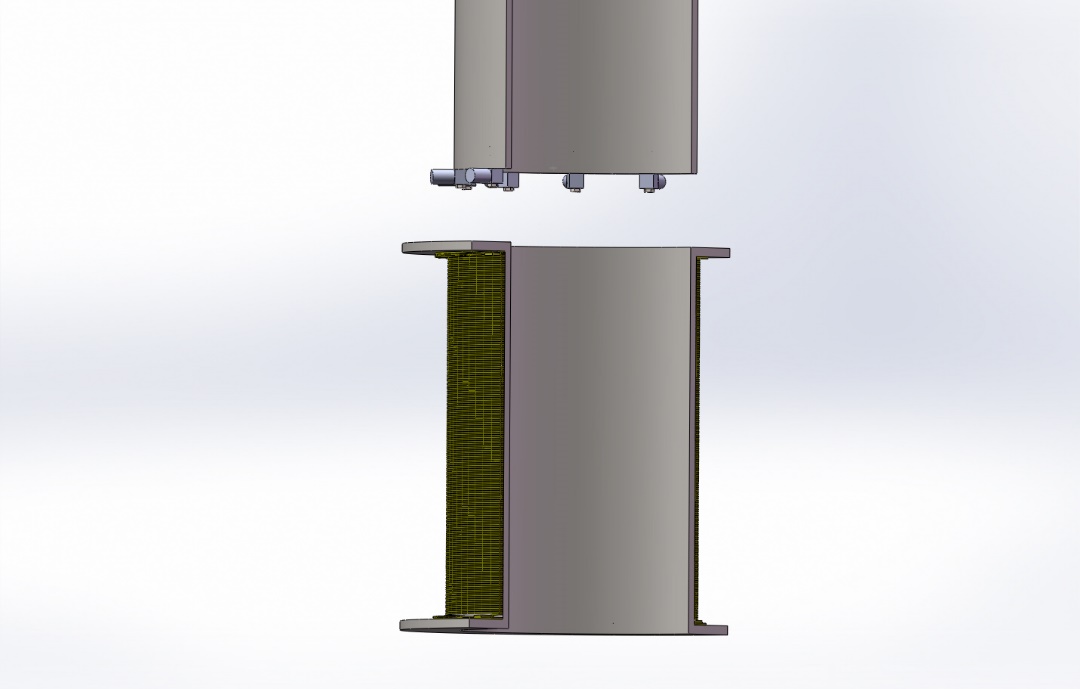 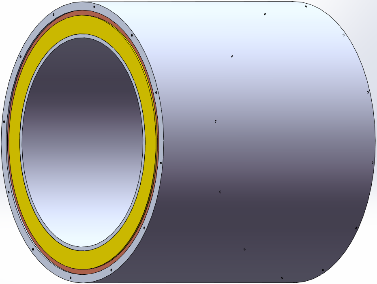 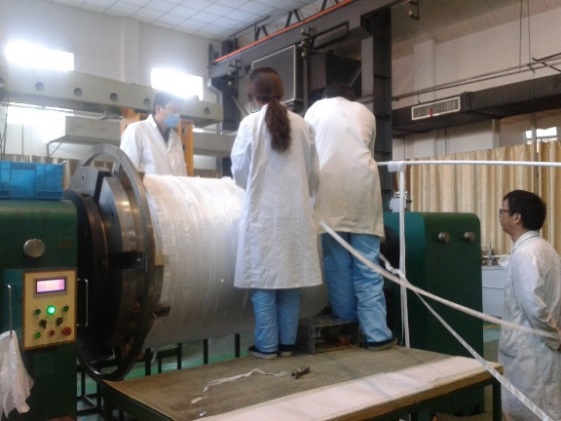 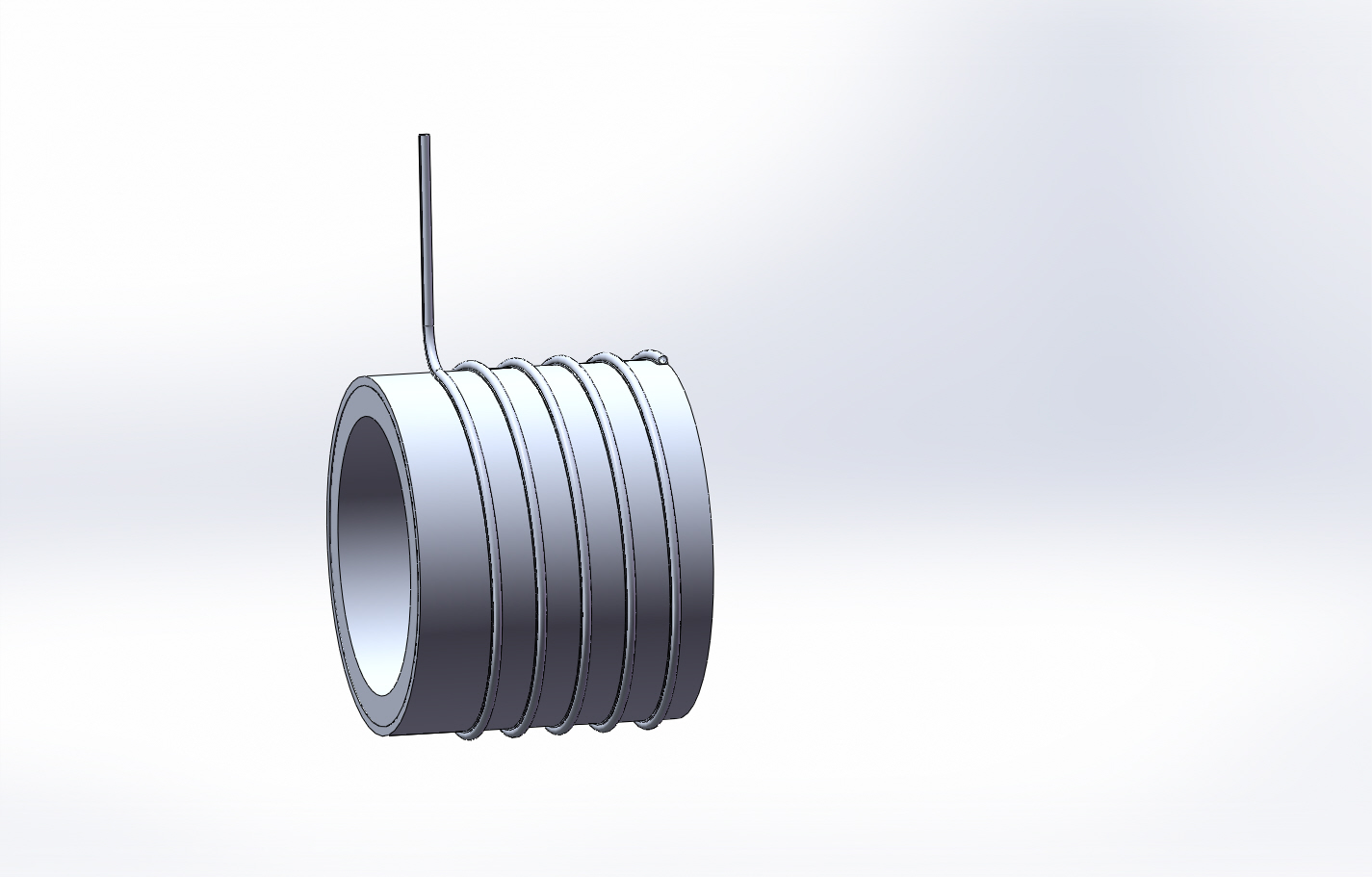 Vacuum pressure impregnation

BT resin
23
[Speaker Notes: Outer winding method will be adopted to manufacture the coils. Temperature difference assembly method will be used to assemble the coil and the outer support shell. To solidify the coil and the support shell, vacuum pressure impregnation with BT resin will be carried out after the assembly.]
Design of insulation
Insulation of conductor— One layer of UG (Upilex —Kapton with B stage fiber glass epoxy，0.075 mm) with 100% coverage. The insulation strength is required exceeding 500 V DC.
          or replaced by one layer of Kapton, one layer of fiber glass 
Ground insulation
Inner support—2 layers of GUG ,
The side wall —7 mm thick G-10.
Outer  support—2 layers of GUG 
The insulation strength is required exceeding 2000V DC.
[Speaker Notes: The insulation of conductor will adopt one layer of UG with 100% coverage, or replaced by one layer of Kapton ,one layer of fiber glass. The insulation strength is required exceeding 500 Volt.
The ground insulation of the inner and outer support will use two layers of GUG, and its side wall will use 7 mm thick G-10.
The insulation strength is required exceeding 2000 Volt.]
Test of coil
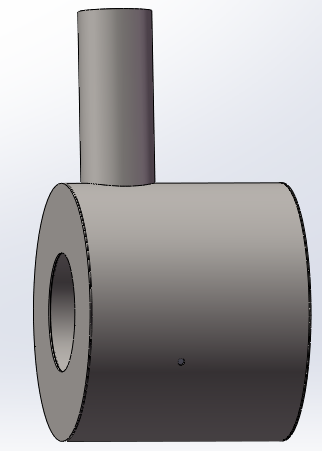 First step– coil CS1
Cold mass ：1.6 t
Inductance：0.98  H
Store energy：7.6 MJ 
Conduction cooling (two-phase helium )
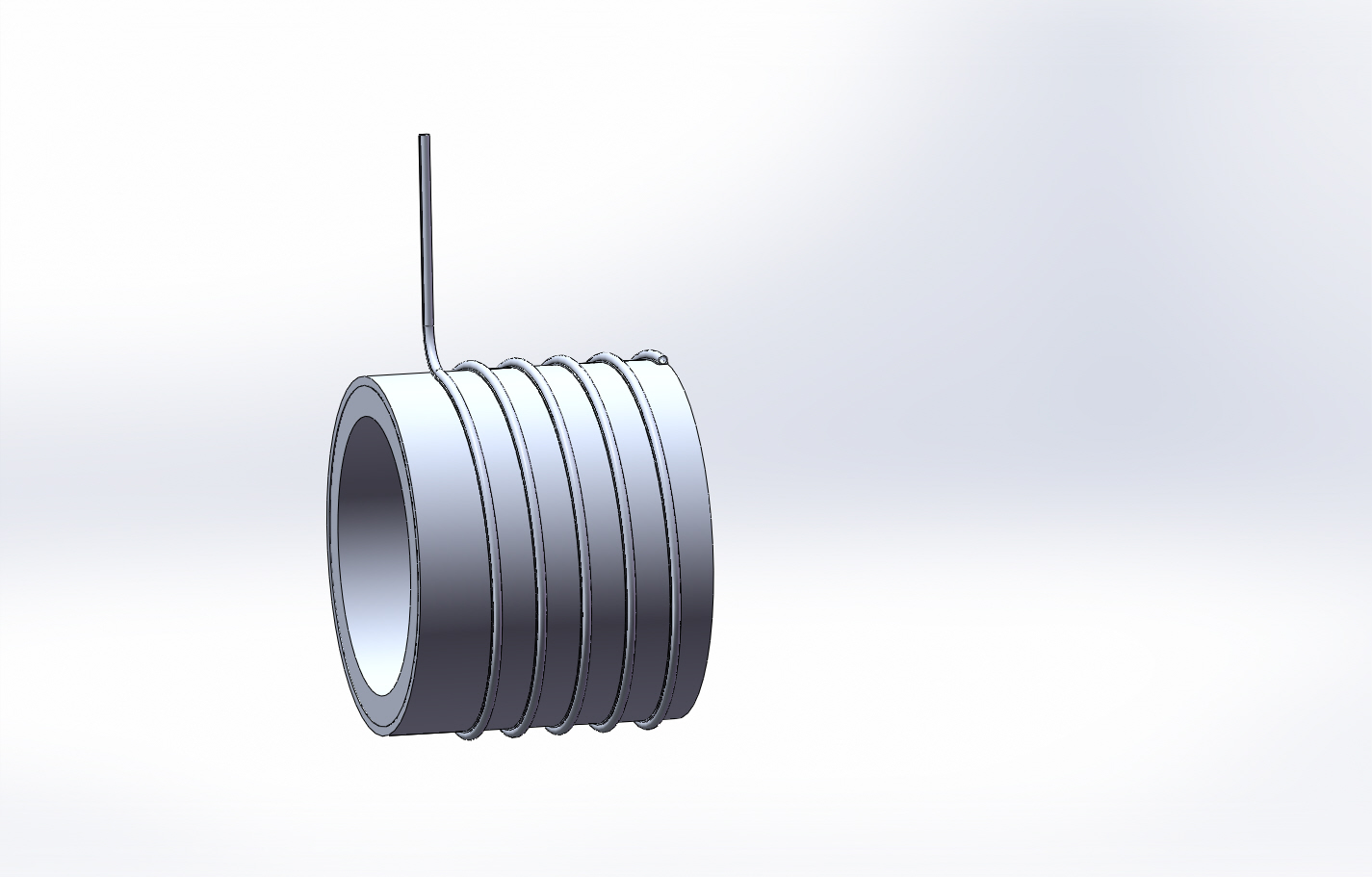 Test time：3 hours for excitation, 1 hour for measuring the field, 2 hours for demagnetization
Liquid helium supply system is required;
       coil temperature distribution can be measured;
25
[Speaker Notes: We will manufacture and test the CS1 at the first step. Two phase helium forced flow will be used as cooling source. One test will cost 6 hours.]
Cryogenic flow sheet
Liquid nitrogen to thermal shield
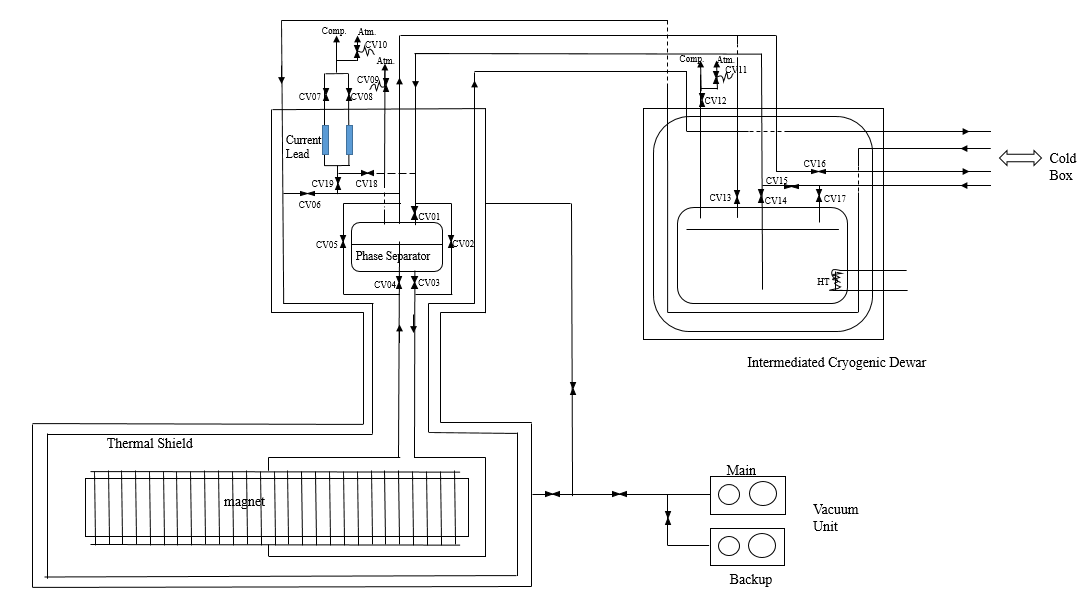 Liquid helium return
Liquid helium to coil
Liquid nitrogen return
[Speaker Notes: This is the cryogenic flow sheet. Liquid helium is used to cool the coil and liquid nitrogen is used to cool the thermal shield.]
Magnet design for the Superferric dipole
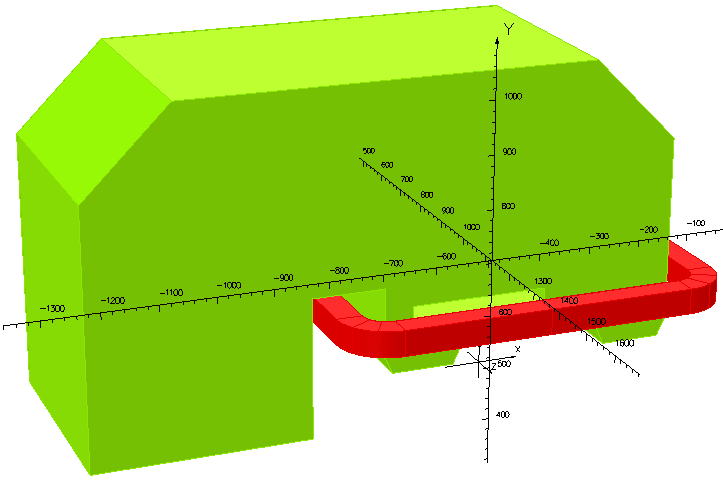 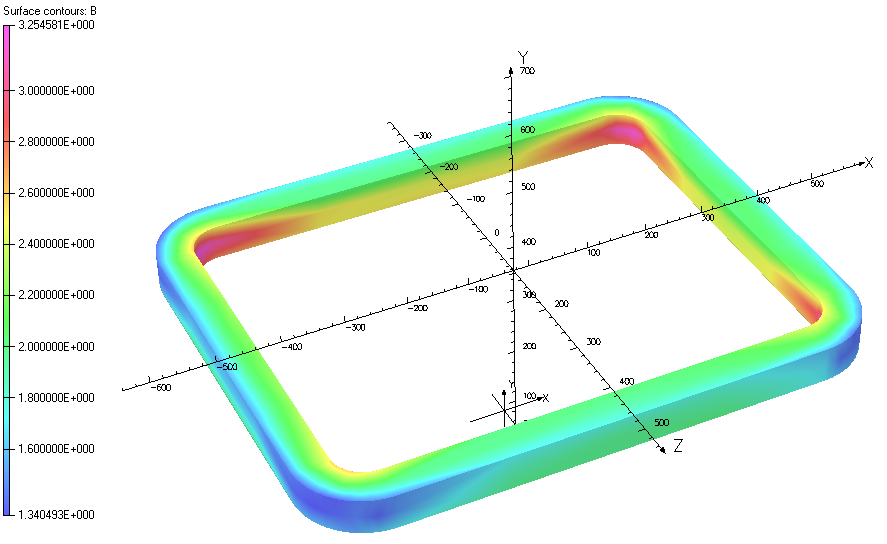 [Speaker Notes: The supperferric dipole will manufacture by NbTi superconductor.The table lists the parameter of the superferric dipole. The maximum field of the dipole is 1.66 T .The bending angle is 30 degree. The integral field quality is plus minus 5.0 multiply minus four times of ten along the x direction.]
Displacement & stress analysis
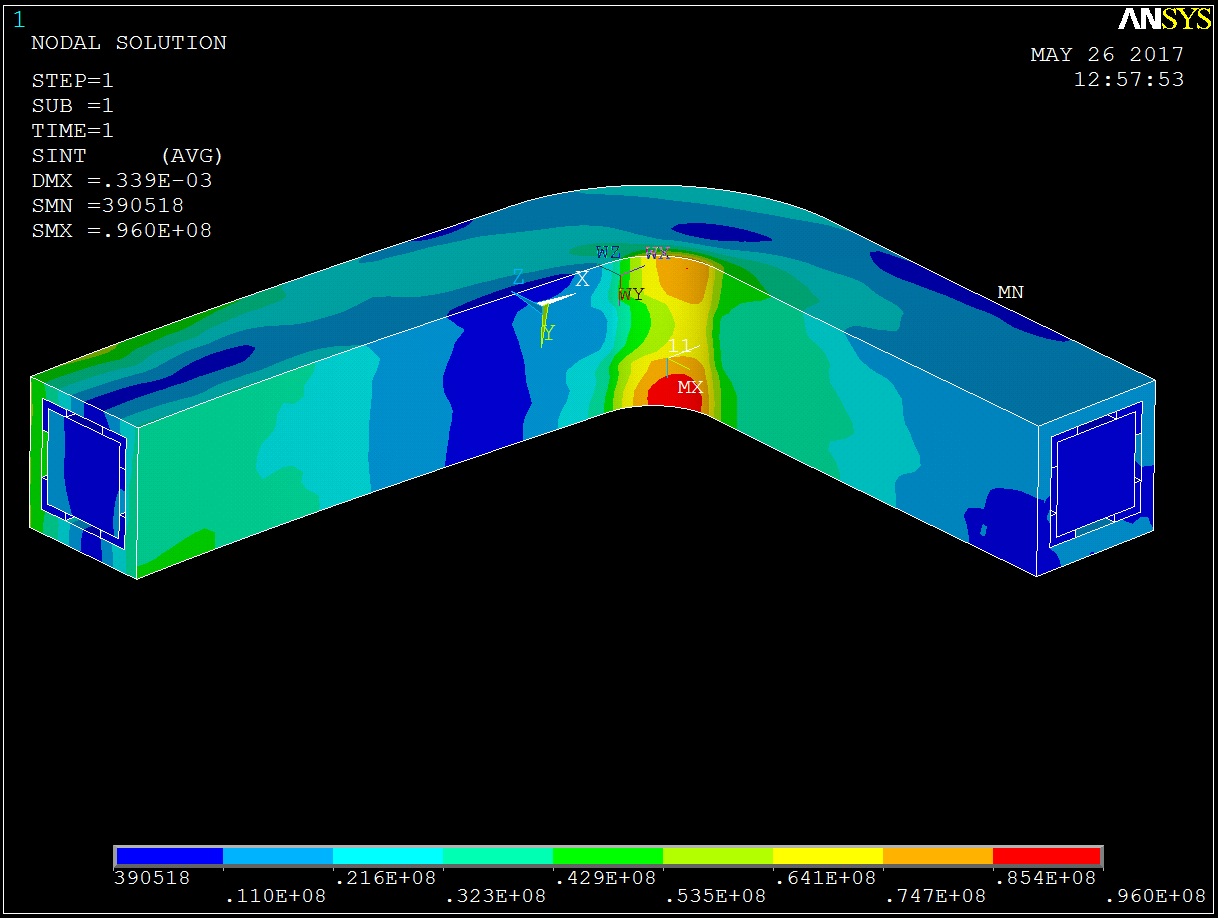 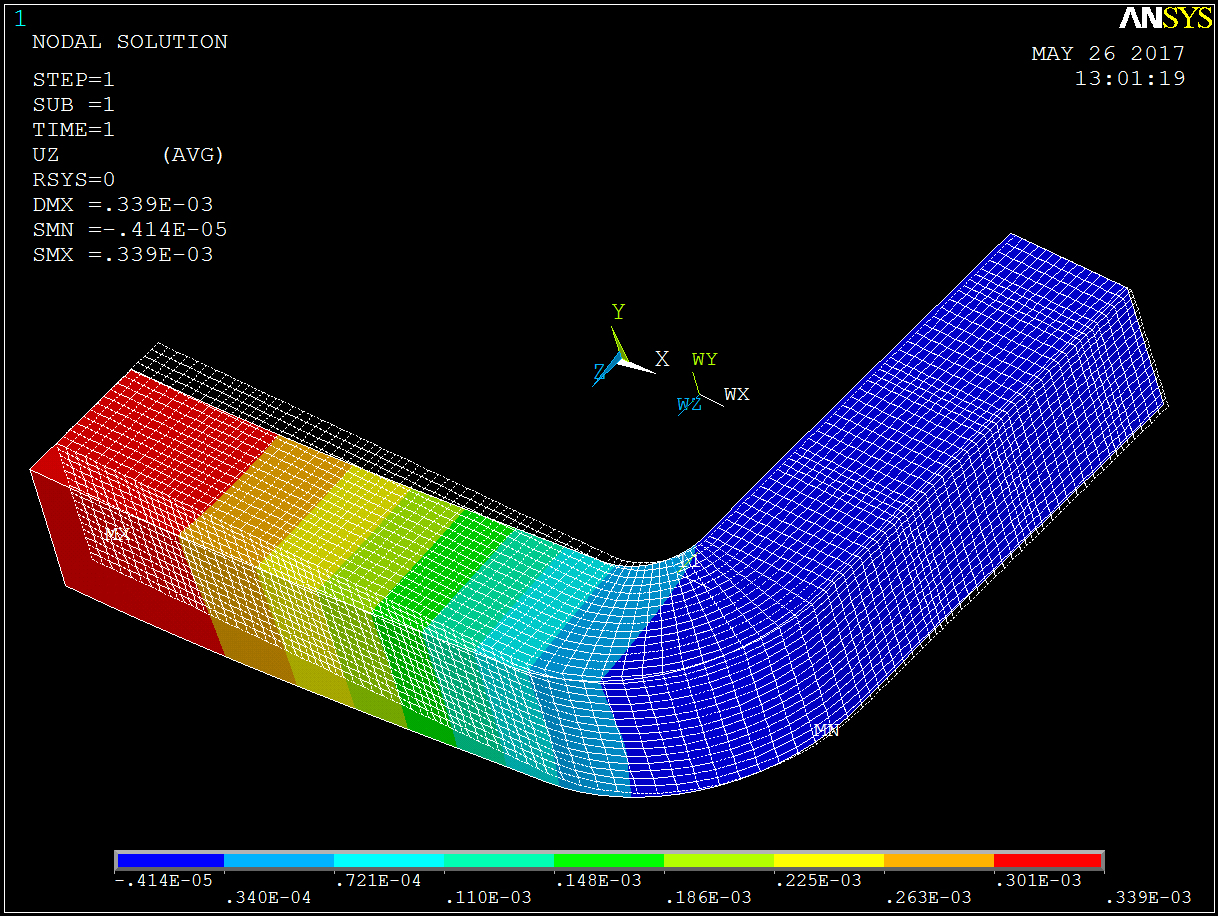 Uzmax= 0.339 mm
Seqvmax= 96 MPa
[Speaker Notes: The coil will be put in a stainless steel case.
The maximum displacement of z direction is 0.34 mm. The stress of the coil is 96 MPa.]
Conceptual design for the transport line magnet
Conductor —Nb-Ti / Copper Matrix Monolith Wire 
Parameters of strand
500
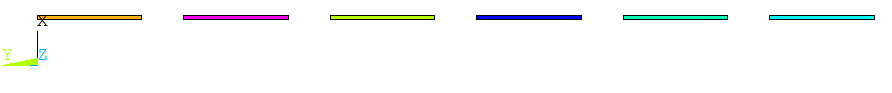 200
[Speaker Notes: There will be 20 transport line magnets. Each coil will be 500 mm long. There is at least 200 mm gap between every two coils.  Nb-Ti / Copper Matrix Monolith wire will be used to manufacture the transport line magnets. The designed nominal current  will be 200 ampere. Helium bath will be used to cool the coil.]
Conceptual design for the transport line magnet
Field along the axis: 2.1 ~3.3 T 
Peak field : 3.56 T
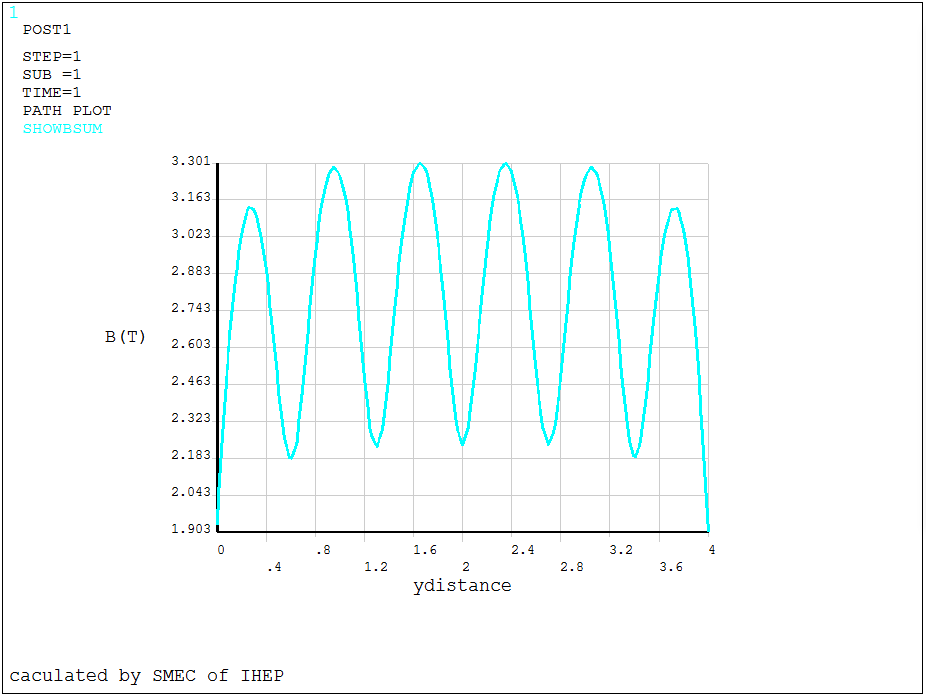 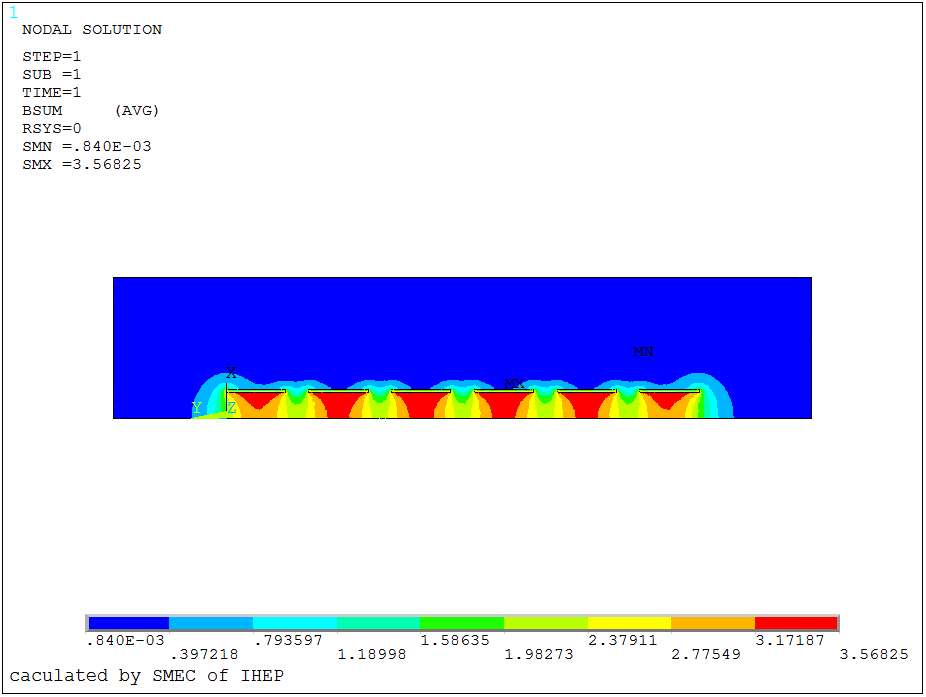 [Speaker Notes: The left picture shows the field changing along the axis. The field change between 2.1 to 3.3 T. The right picture shows the field distribution. The peak field on the coil is 3.56 T.]
Thermal loads
[Speaker Notes: This table lists the thermal loads of EMuS magnets. The 77 K thermal load will be 5200 watt. The 4 K thermal load will be 160 ~180 watt.]
Summary
Magnet design for the target 
4-coils/3-steps is designed.
There will be different operation modes, current of each coil need to be adjusted. Four pairs of current leads will be used.
The stress distribution is acceptable.
Next step, the quench analysis and quench protect design will be done.
Magnet design for the superferric dipole
The maximum field of the dipole is 1.66 T .The bending angle is 30 degree.
Field uniformity is better than 5.0×10-4
Magnet design for the transport line.
Peak field along the axis is 3.3 T.
The gap between coils is 200 mm.
Optimization of coil layout will be carried out later.
Thanks
[Speaker Notes: Here I will give a brief summary about the magnets design.
 The magnet for the target station will be a 4- coils / 3 steps structure.
 There will be different operation modes, current of each coil need to be adjusted. Four pairs of current leads will be used.
 The stress distribution is acceptable.
 Next step, the quench analysis and quench protect design will be done.
 The maximum field of the  dipole is 1.66 T .The bending angle is 30 degree.
 The field quality is better than 5.0 times ten to the minus four. 
 The Peak field of the transport magnets along the axis is 3.3 T.
 The gap between coils is 200 mm.
 Optimization of coil layout will be carried out later.]